Management of Severe Anxiety and OCD Characteristics in Individuals With Higher Functioning Autism Spectrum Disorder: An OverviewNatalie M. Jensen Superheroes social skills training, Rethink Autism internet interventions, parent training, EBP classroom training, functional behavior assessment:  An autism spectrum disorder, evidence based practice (EBP) training track for school psychologistsUS Office of Education Personnel Preparation Project:H325K12306 Principal Investigators:  William R. Jenson, PhD and Elaine Clark, PhD Grant Director:  Julia Hood
Objectives:
Overview of anxiety and OCD in typically-developing (TD) pediatric populations

Overview of anxiety and OCD in pediatric populations with HFASD
Examination of: 
Social factors
Cognitive factors
Parent factors
Restrictive, repetitive, rigid factors 

Available treatments for anxiety and OCD and 
     treatment modifications made for HFASD populations 

Interventions/Treatment: 
Literature Reviews
Meta-Analyses
RCTs and other studies 
Treatment manuals 
Other treatment options
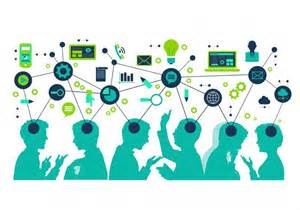 [Speaker Notes: Right off the bat:  address the scope of this topic and my (unsuccessful) desire to be concise
What I’m leaving out for the sake of time:  A description of ASD
Will give very light description on anxiety and OCD (starting with anxiety)]
Anxiety & OCD (Typically Developing (TD))
NIMH
CDC
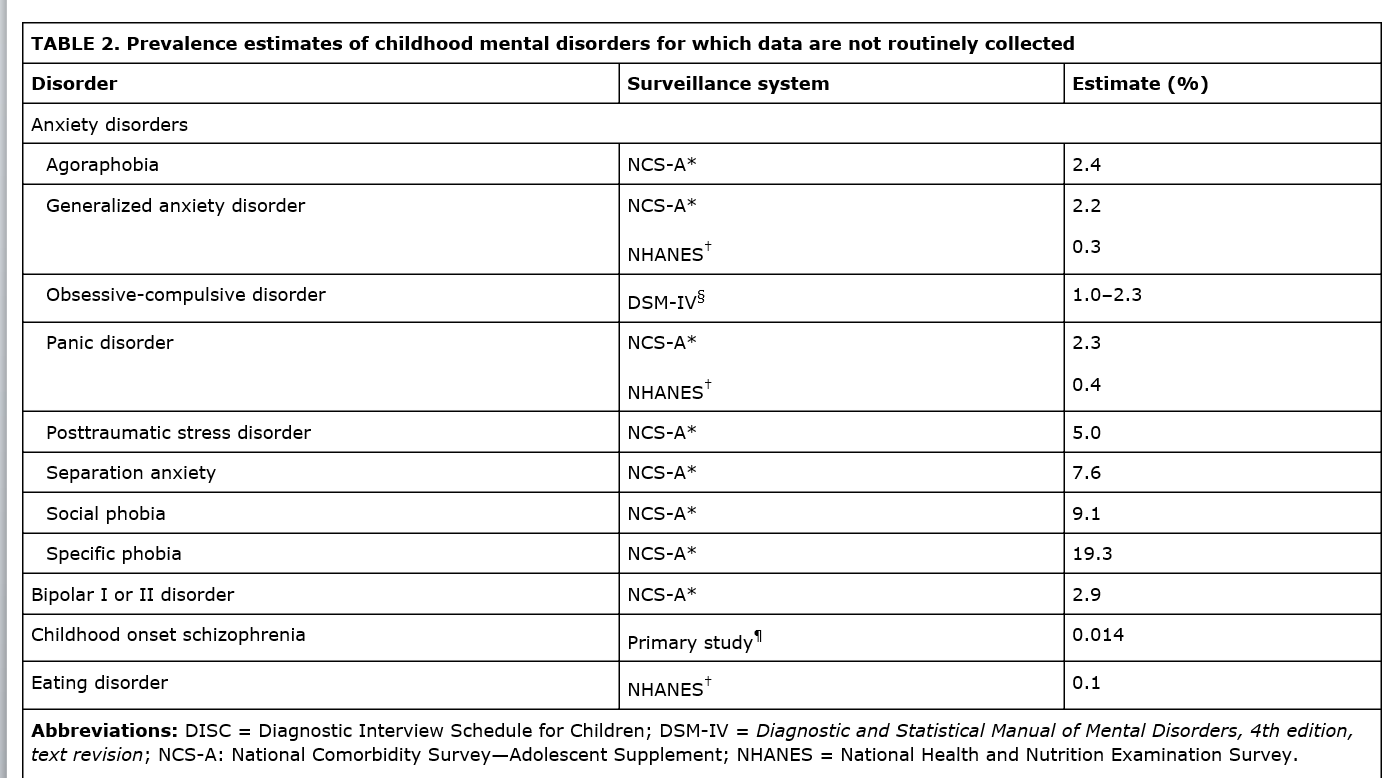 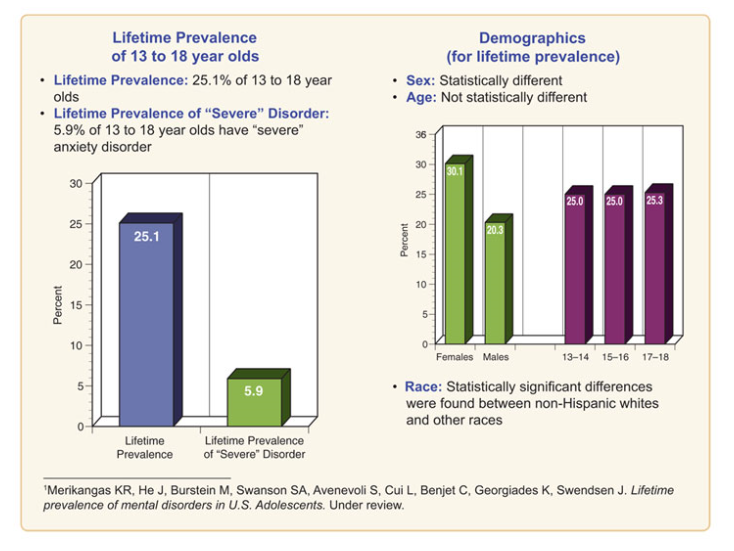 Center for Disease Control and Prevention. (2013) [Estimates of Anxiety Prevalence in the Population and Surveillance Systems Used to Capture Data]. Mental Health Surveillance Among Children — United States, 2005–2011.  Retrieved from http://www.cdc.gov/mmwr/preview/mmwrhtml/su6202a1.htm#Tab8
[Speaker Notes: APA (1993):  2-15%  

Generalized:  pervasive, chronic anxiety that often leads to hypervigiliant bx 

Anxiety: gap between challenges you’re facing and how competent you feel in handling the challenge]
Anxiety (TD):
Characteristics:  Physiological arousal, distorted cognitive appraisals and the hallmark of most anxiety:  AVOIDANCE

Smith & Lazarus (1993):  Four distinct appraisal dimensions: 
 
Self Accountability:  How much responsibility one has for the outcome
Emotion-focused coping potential: Emotional reactivity
Problem-solving coping potential: What you can/will do
Future Expectancy: What you predict will happen 

Children with anxiety have low future anticipation, high self responsibility for events, and high uncertainty in abilities 

Children with anxiety seem to have distorted appraisal biases in two categories (Beck et al. 1985; Pilecki and McKay 2011; Wright and Borden 1991):  

Overestimate the nature of threat
Underestimate their ability to deal with threat
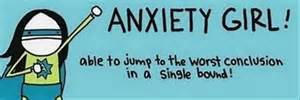 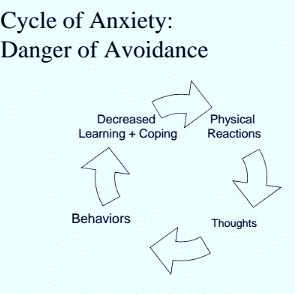 [Speaker Notes: Nice definition:  “Anxiety consists of maladaptive responses to perceived threats which present in a combination of anxious behaviors, feelings and thoughts.” 

Give example of the cycle:  social avoidance]
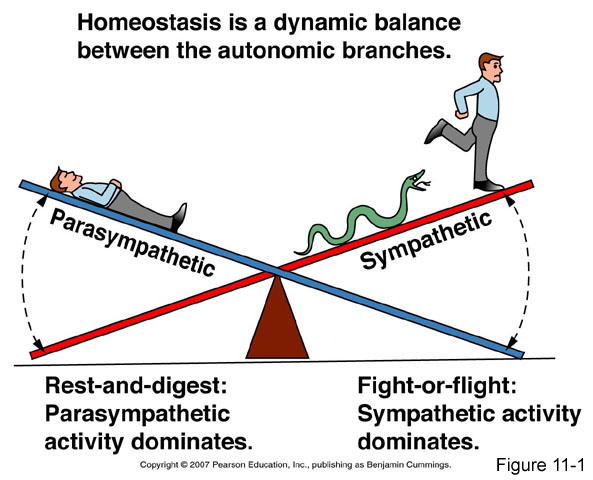 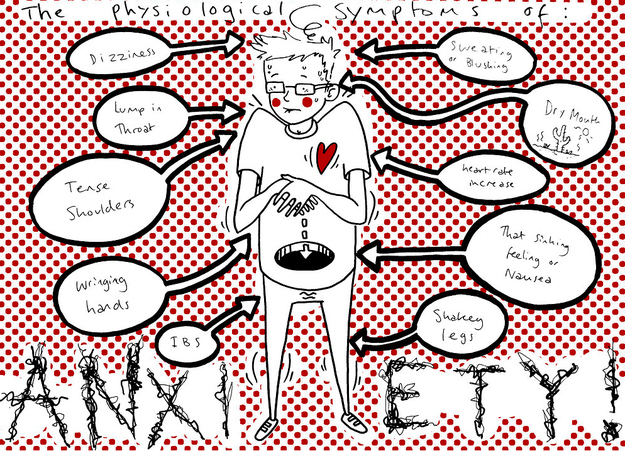 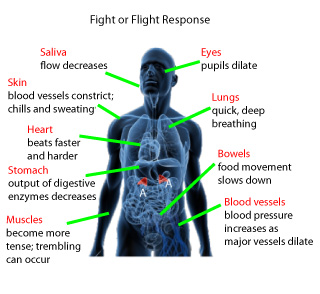 [Speaker Notes: Fight or flight response….

Use the example of a tiger coming into the room…..mice with the cat hair…

Animals literally shaking it off physically after a dangerous scenario]
Anxiety (TD)
At risk for serious education problems, isolation, later unemployment, substance abuse, and other psychiatric problems (i.e. precursor to depression).  (Velting et al. 2004; Tantum 2000)    

Anxiety changes with age/development and presents differently across children (comorbid diagnoses, intellectual functioning, gender, parents (parent anxiety, modeling, parenting styles).  

Cortical differences in children with anxiety?  

Research has shown patterns of lower activity in the left frontal cortical regions and greater right frontal activation in individuals with affective and anxiety diagnoses.  (Davidson et al. 2000; Henriques & Davidson 1990, 1991).  Amygdalar volumes have been positively associated with anxiety severity and social-communication symptoms  (Amaral, Schuman & Nordahl, 2008; Juranek et al., 2006)
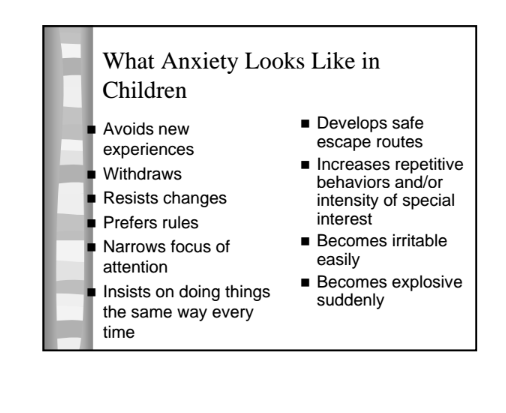 Hepburn, Susan.  Helping Children with Autism Spectrum Disorders Cope With Worry and Anxiety in School. [Power Point Slides].  Retrieved from:   http://jfkpartners.org/Documents/PPT%20-%20Anxiety%20Webinar%20-%205-10-11.pdf
[Speaker Notes: Anxiety may present behaviorally in children (this list is from the lit and the FYF team) 

Combination of physical and psychological symptoms

May not know how to get relief or communicate distress, may climb under table, explode, etc. to avoid….Bx approach would just focus on the bx but CBT approach adds the intentions and thoughts 

SMALLER AMYGDALAS

CORTICAL DIFFERENCES  (SUTTON ARTICLE):  greater left side midfrontal activity linked to more social and general anxiety….usually the opposite in individuals with anxiety (TD)   

CORBETT: Individuals with HFASD did not have the typical amygdala recruitment when looking at facial expressions….despite being able to appropriately identify the emotion.]
Anxiety and Autism
Children with ASD are more likely to have anxiety disorders than (Green & Wood, 2013):

TD children
Children with externalizing dx
Children with ADHD
Children with intellectual disabilities
Rates range from roughly 30-87 percent!  (Most studies report prevalence rates around 50 percent)

Children with HFASD are more susceptible to anxiety than children with ASD+
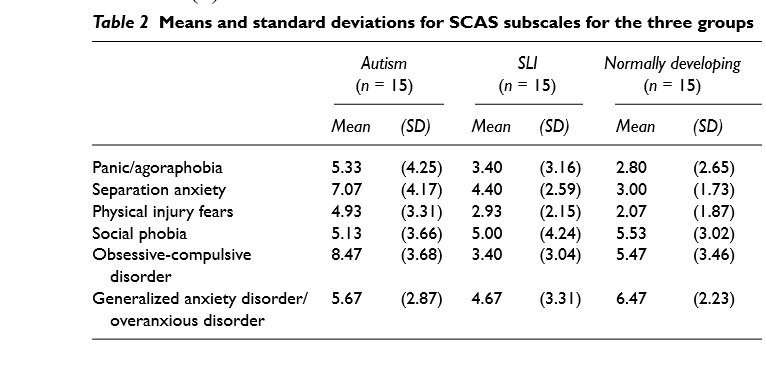 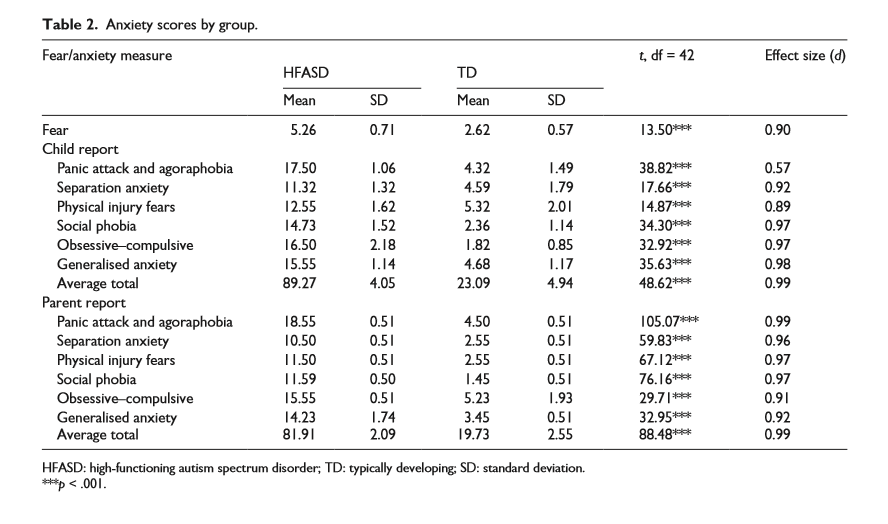 Sharma 2014
Gillott 2001
[Speaker Notes: SCAS:  Spence Childrens’ Anxiety Scale
SLI:  Specific Language Impairment

HFASD:  Fastest growing subgroup of ASD (US CDC 2009)]
Social Factors
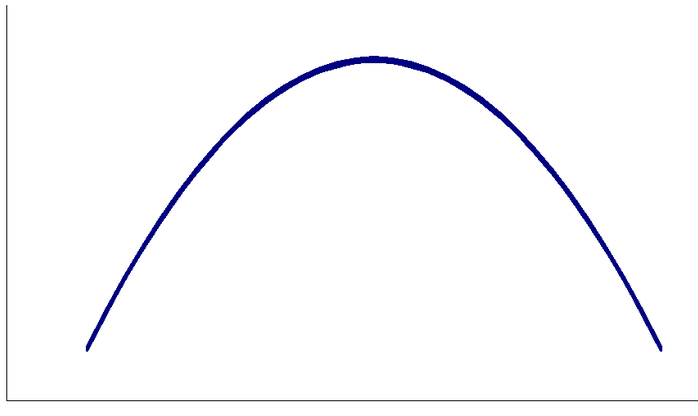 Social Anxiety
Bellini (2004) N=41 HFASD teens:  

49% scored above the cutoff range for social anxiety
Positive correlation between self-reported social deficits and social anxiety
Negative correlation between assertiveness and social anxiety
Curvilinear relationship between empathy and social anxiety 

Rieske (2012) N=181 children (n=59 ASD, n=49 Asperger's,
 n=73 TD): 

Elevated anxiety rates in both the ASD and Asperger's groups

Social deficits found to be a significant moderator for anxiety in the Asperger's group and approached significance as a moderator in the ASD group.  

Consider the social implications of HFASD…
High Empathy
Low Empathy
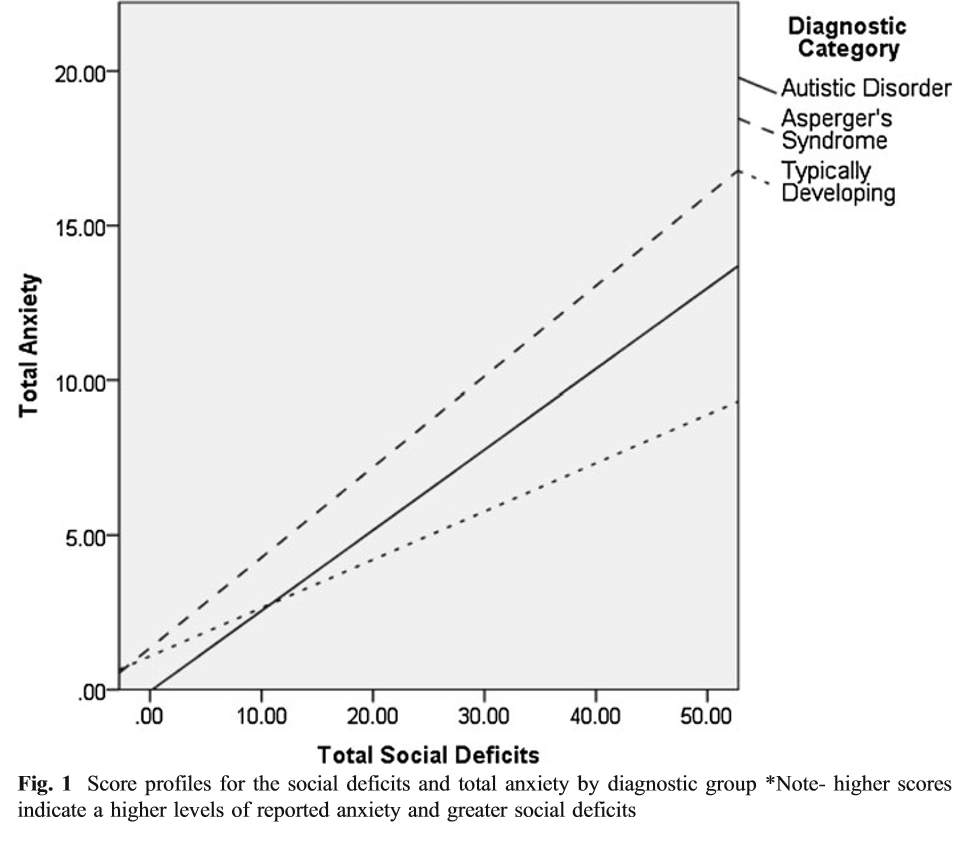 [Speaker Notes: No, parent report too  

PUGILESE (2012):  Aggression increased with social anxiety  

Bellini:  Low empathy resulted in lack of social regard, unaware of or unconcerned with how people perceive them socially…..with increased empathic skills, more awareness of how others might perceive them.... And high empathy may be a result of improved insight and improved skills (ability to pick up on and understand feedback) , thus lessening anxiety…

Measures:  SSRS (Social Skills Rating System: Gresham) 
MASC:  Multidimensional anxiety scale for children
BASC
SAS-A 
Characteristics of an HFASD profile (i.e. social deficits, TOM, rigidity, repetitive behaviors, alexithymia etc.) seem to be potential risk factor for anxiety diagnosis.  

Rieske:  Measures administered included a demographic questionnaire, ASD diagnostic measure, psychopathology screener, challenging behavior inventory, and measure of adaptive functioning

Social Deficits Contribution to Anxiety in ASD:  

Pugilese (2012):  Found curvilinear pattern between aggression T-scores
     and humiliation/rejection fears T-scores for HFASD group. 

Similar social anxiety profile to SAD group
Similar aggression profile to ODD/CD group

Children with HFASD may have insight into social difficulties but approach difficulty in generating/executing adaptive social problem solving, self  regulating distress and predicting outcomes.  


Communication Disorders:  Research suggests a positive relationship between communication difficulties and anxiety symptomatology (Beitchman et al., 2001; Blood, Blood, Maloney, Meyer & Qualls, 2007; Cantwell & Baker, 1987)  

Davis (2010):  Found that anxiety increased as communication deficits increased for both TD and PDD-NOS groups.  However, the ASD group demonstrated an inverse relationship between anxiety and communication deficits.]
ASD, Anxiety and Cognition
Uncertainty/Ambiguity regarding others thoughts and feelings (‘theory of mind) (ToM) may be a predictive factor for the development of anxiety and emotional difficulties (Blackshaw et al., 2001; Brent et al., 2004) 

Alexithymia: inability to accurately identify, understand and verbally communicate subjective feeling states. Also, difficulty with fantasy and imaginal life.  

Additional research regarding ASD cognition and links to anxiety has found:  

Farrugia & Hudson (2006): HFASD group exhibited higher rates of negative cognitions than the TD group AND the AD (anxiety dx) group.  

Sharma (2014):  HFASD group demonstrated lower emotion focused coping potential, low problem focused coping potential, low future expectancy and high self-accountability.
[Speaker Notes: Alexithymia:  diminished vocab to describe different levels of emotional experience (especially with subtle emotions)…use numbers to express emotional experience, use of other venues of expression (art, etc) .

May act out their feelings 

SO MUCH AMBIGUITY FOR THESE LITTLE FRIENDS…

Farrugia & Hudson:  Between group comparison (HFASD, TD, and AD)]
Sharma data
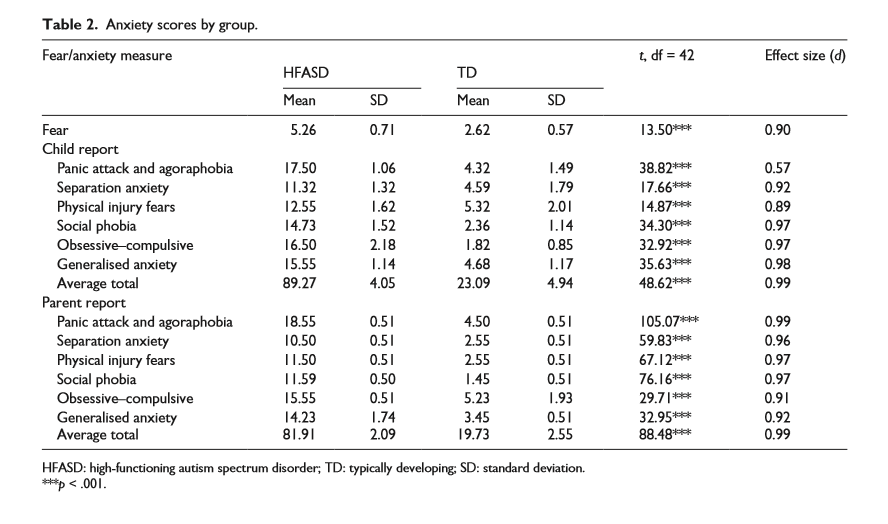 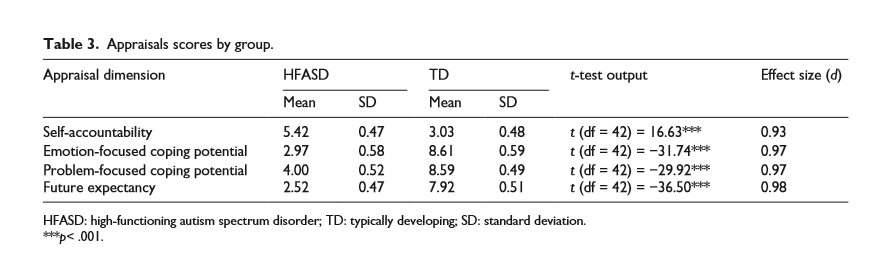 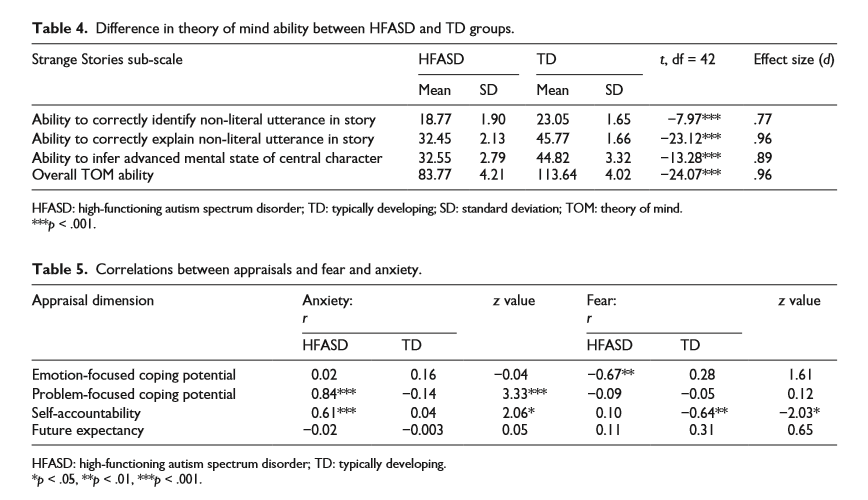 [Speaker Notes: N=22 HFASD and N=22 TD peers (ages 8-11).  

Presented them with “Strange Stories” to examine ToM…..Presented frustrating scenarios and observed child’s reactions, ability to problem solve, level of responsibility they took on.  
Ambiguity:  anxious individuals perceive ambiguous situations as more threatening….TOM difficulties have been linked to ambiguity….Kiddos with ASD often experience a lot of ambiguity in regards to instructions, social interactions, etc.  
OCD:  inflated responsibility]
ASD, Anxiety and Parent Factors
Rapee (1997) suggests that ‘overprotective parenting’ increases child’s fear and anxiety because parents purposefully draw attention to awareness of danger, reduce level of perceived (or actual) child control and promote avoidant behavior

Vreeke (2013):  Overprotective parenting correlated with anxiety symptoms in a sample of 168 children (note: not significant predictor on own, interaction with child exhibiting bx inhibition). 

Reaven (2011):  Parents of children with ASD may be more likely to be overprotective of their children (complicated due to increased needs…)

“Adaptive Protection” vs. “Excessive Protection”.  Excessive protection involves limiting exposure and thus, opportunities to practice effective coping.  

Kuusikko-Gauffin (2013): N=752  parents (n=131ASD parents and n=621 control parents): 

Mothers of children with ASD demonstrated higher SAD scores in all measures
Fathers of children with ASD demonstrated higher SAD scores in:  somatic and cognitive, avoidance and agoraphobia.
[Speaker Notes: Bettelheim “Refrigerator mothers” 

Kuusiko:  (Social Phobia and Anxiety Inventory)
ASD parents:  more aloof, anxious, overly sensitive and shy than parents of kiddos with other clinical dx (Murphy et al. 2000) 
ASD parents:  more anxiety sensitivity, fatigue (linked to anxiety, parenting efficacy and parenting satisfaction) and higher rates of depression and alexthymia (difficulty identifying and describing one’s feelings)  

ASD parents who were not “socially anxious” still showed elevated scores on the somatic and cognitive symptoms when compared to control parents. 

Rapee example:  “Yes, the elevator is really scary!  You’re right to be scared….do you know 1,000 people get stuck in elevators for 15 hours or more every year….?”
Instead:  “I get it….Elevator rides can feel kind of weird.  I know you can do it and I’m here to help you.  Let’s list all our favorite Little Pony movies in order while we ride up one floor.”]
Kuusikko-Gauffin & Vreeke
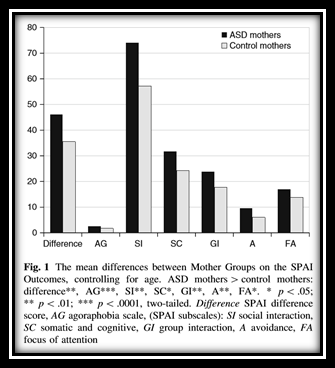 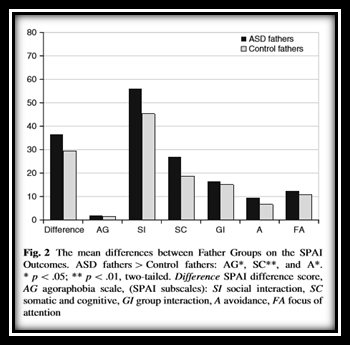 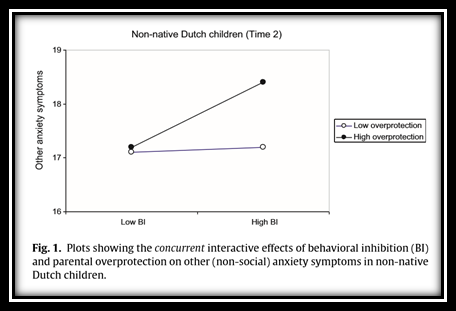 Additional Considerations: Anxiety & ASD
Anxiety increases sensory symptoms, total ASD symptoms, irritability, sleep disturbances, disruptive behaviors, inattentiveness and health problems (i.e. gastrointestinal issues, etc.)  

Children with ASD show higher cortisol patterns
Adolescence is a critical period for HFASD…

Difficulties with self-care (adaptive and functional skills) may compound anxiety problems and limit opportunities for success/self efficacy (Klin 2007) 

Anxiety is the second most concerning problem reported by parents of youth with ASD (Mills & Wing 2005)  

ASD children tend to underreport their anxiety symptoms
[Speaker Notes: Obsessive and ritualistic/repetitive behaviors play key role in management of fear and anxiety for children with ASD and can lead to further withdrawal into self (Howlin 1997; Tantam 2003) 

Cortisol levels comparable to those with chronic stress 

Risk factors for developing anxiety:  HFASD, excessive self focus (Kendall & Ronan 1990), social cognitive deficits (2003), difficulty regulating stress levels, and heightened levels of arousal (Loveland 2005; Pfeiffner 2005) 


Growing awareness of social disability 
Emerging concept of self
Heightened complexity in social milieu 
Decreased buffering from lower parent involvement 
Less structure

126-127 of CBT Book]
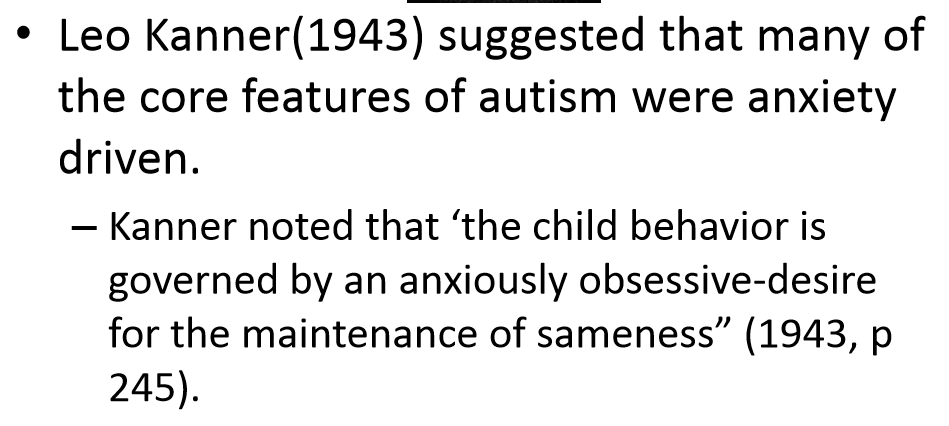 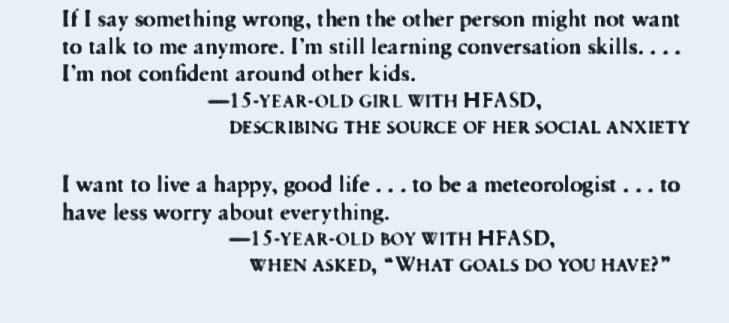 Children with HFASD describing their anxiety….
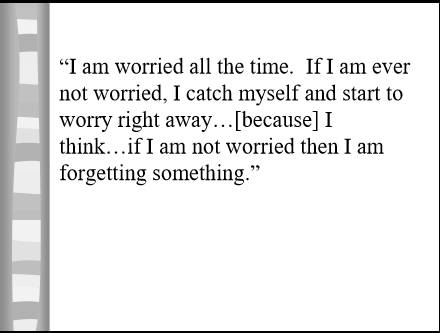 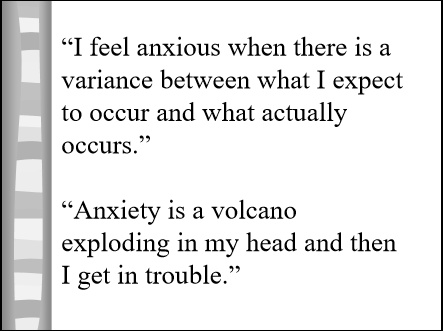 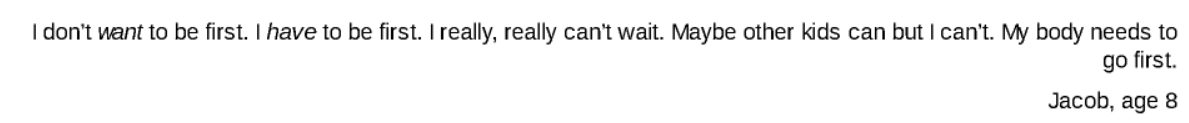 [Speaker Notes: Van Steensel (2013):  

n=73 HFASD with comorbid anxiety (ASD+AD group), n=34 with anxiety diagnosis (AD group) and n=87 TD children.  

Annual societal costs for ASD+AD group were 4 times higher compared to the AD group and 27 times higher than TD controls (Note:  80 percent of ASD+AD cost attributed to ASD symptoms.  Anxiety severity did not sig. influence annual cost in ASD+AD group but did in AD group).]
Anxiety Treatments (TD)
Cognitive Behavioral Therapy (CBT) is an empirically-supported treatment for anxiety disorders in 
TD children.  

Calm physiological response  
Teach relaxation, psychophysiology awareness, etc.
  
Correct cognitive distortions*
Children with anxiety typically have more cognitive distortions than cognitive deficiencies.  
Teach them to monitor thoughts, recognize thinking errors and begin to challenge them.
  
Develop coping strategies
Deep breathing, positive self talk, “middle path”, how to utilize pleasant distractions, etc.  

Practice exposure in feared settings (used in approx. 80% of anxiety programs (Chorpita & Daleiden, 2009))
Start with fear hierarchy, role-playing, systematic desensitization, etc.
Exposure leads to the extinction of avoidance behavior and the habituation to maladaptive or excessive physiological responses (Davis & Ollendick 2005).
[Speaker Notes: CBT:  Broadly conceived as the integration of cognitive and behavioral approaches for making specific, targeted changes in thoughts, feelings, and behaviors (Attwood & Scarpa 2013)


STINKY THINKING]
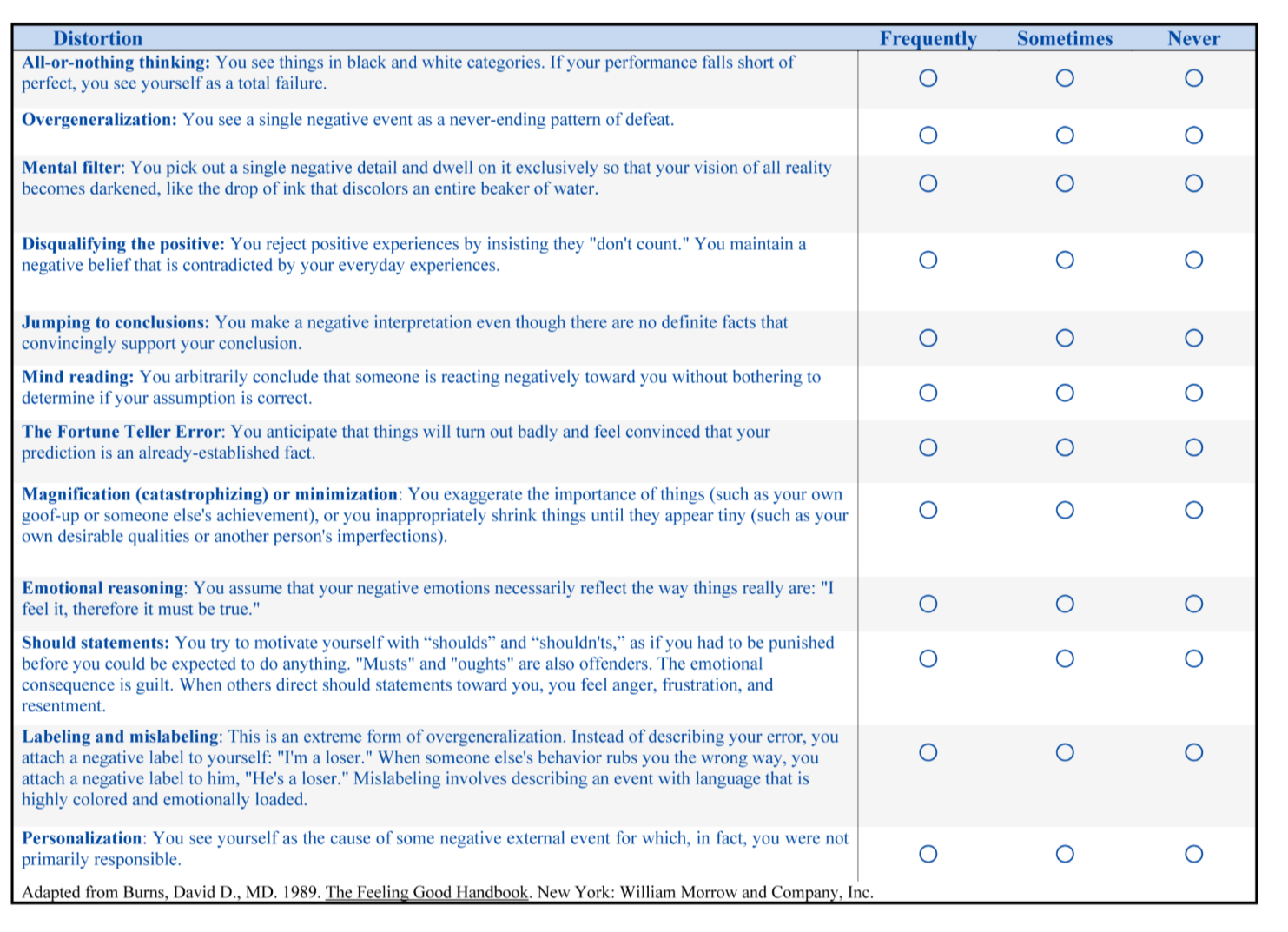 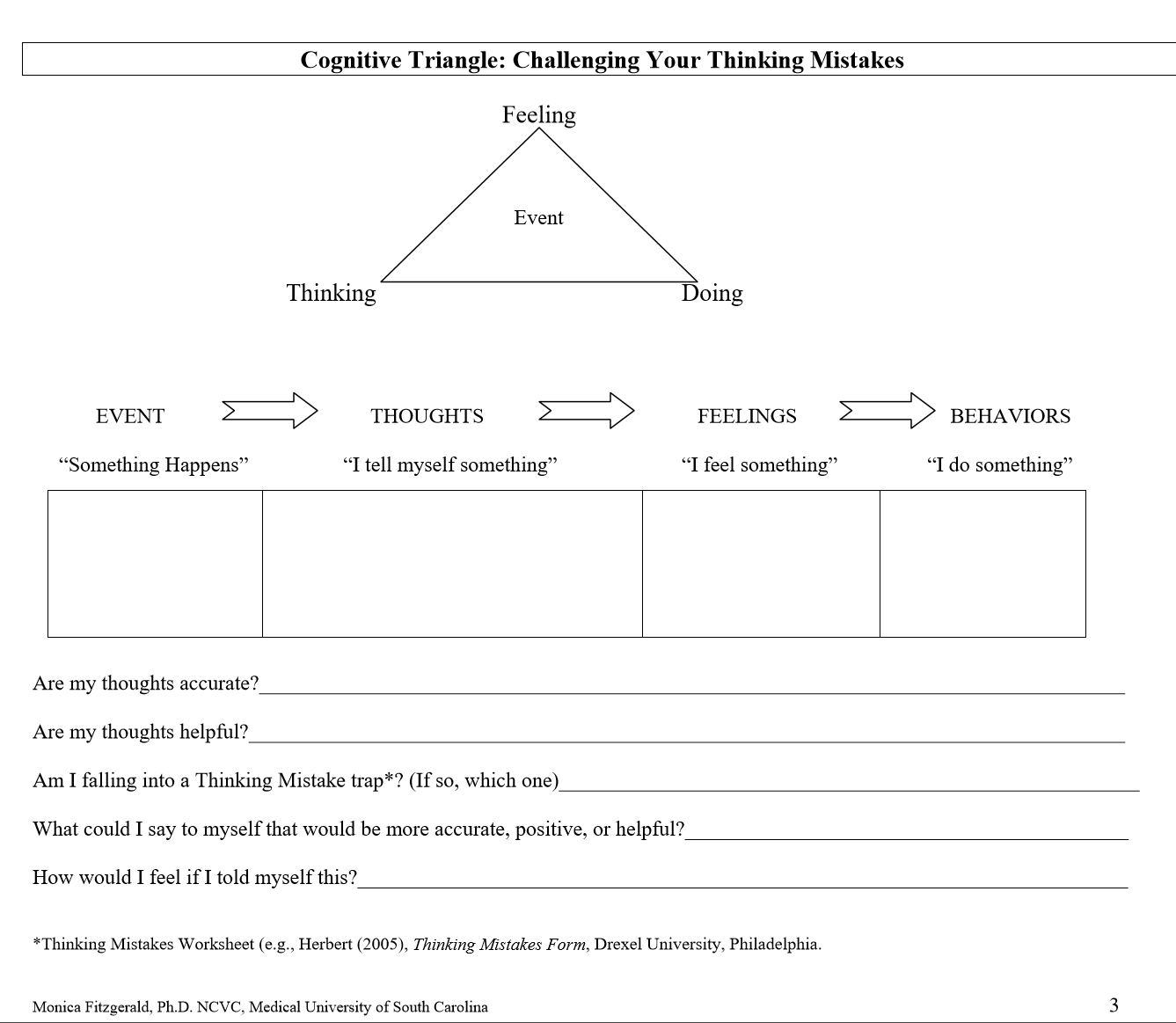 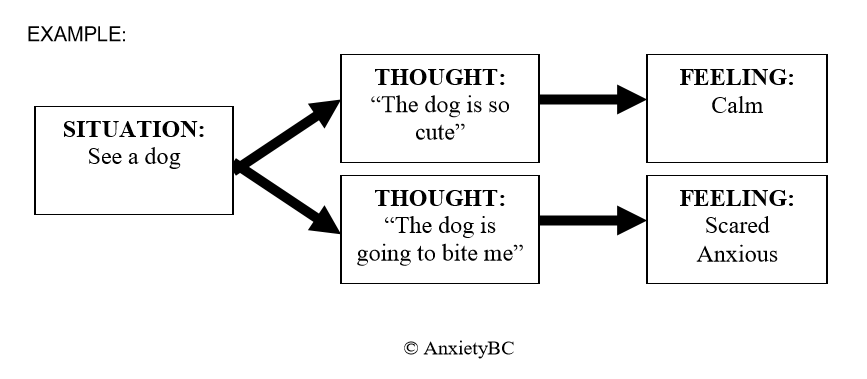 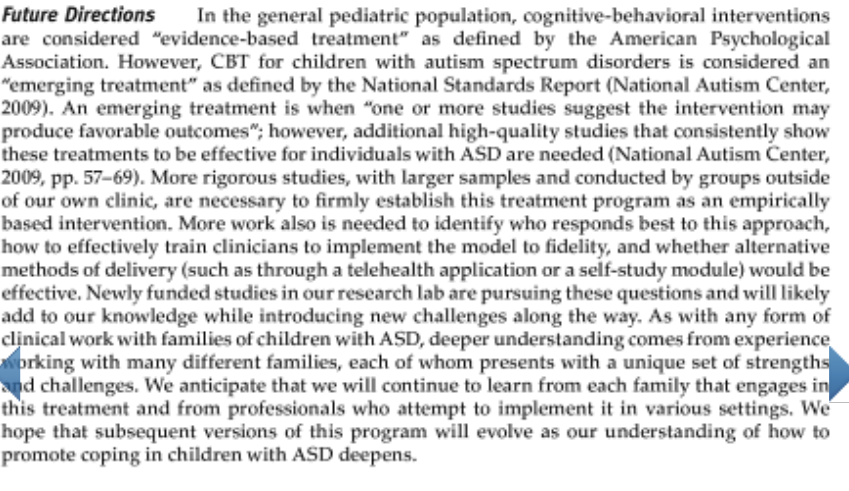 ASD and Anxiety Treatment
Concern in the literature regarding appropriateness of CBT for ASD populations given the abstract nature of CBT components like Socratic questioning, psychoeducation, self awareness, self evaluations, and self control (Attwood & Scarpa, 2013)  

However, growing research suggests that with ASD-specific modifications, CBT can be effective with ASD populations (“emerging treatment” per National Standards Report (2009)).

Four broad trends in modifying CBT for ASD (Moore, 2010)  
Disorder specific hierarchies 
Incorporate social, communicative and functional skill development into tx
Increase affective education 

Concrete and visual tactics
Utilize drawings, pictures, visual worksheets, narratives and social stories  
Emphasize behavioral components, increase concrete practice opportunities

Child-specific interests
Use high interests and preferred language (What would 
      Harrison Ford do?  (Sze and Wood, 2007; 2008)  

Parent Involvement
Helps increase generalizability, decreases family accommodation of anxiety, etc.
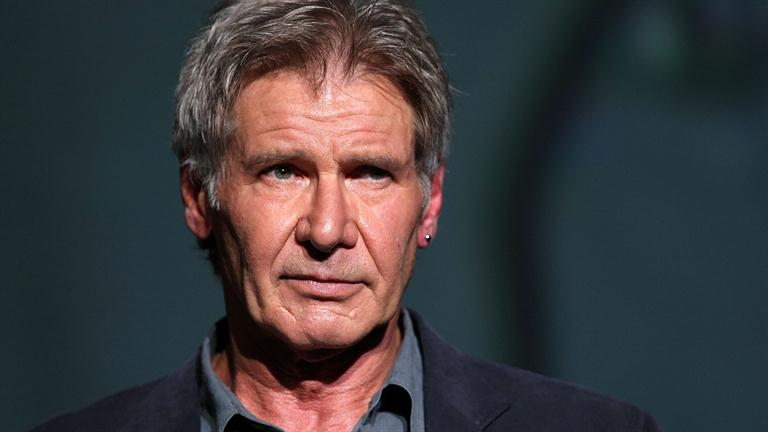 [Speaker Notes: UTILIZE STRENGTHS  

Disorder specific:  social, communication, adaptive functioning (most incorporate some sort of social skills)  lots of social skills programs are for under 13 ***WORK WITH RIGIDITY*** need more flexibility “what else could you do?”  work with fear of making a mistake

Concrete and visual tasks:  emotion statements (or scripts), pictures and drawings, visual worksheets, narrative and social stories, role play (use the literal thinking to your advantage)  routine, schedule and structure.
USE RULES: what is excessive worry and normal worry (Storch) 

Child specific interests:  use child’s preferred language….often the approach is to be a “scientist” dissecting feelings.  Helps with motivation and interest initially….have to balance therapeutic gain vs reinforcing problematic obsessions.  

Parent involvement: how parents are involved varies greatly.  phase out assistance and rescuing, opportunities for parents to network and gain support,]
A comment on this literature:
It’s a new(er) area of research:  “Dissemination and implementation of evidence based practice (EBP) for ASD has only recently begun and the implementation of treatments meant to address co-occurring psychiatric symptoms (i.e. anxiety) for ASD populations in ‘real world’ clinical settings is in it’s infancy.”  (Reaven, 2014).
Most of the studies have been conducted:
 
In tightly controlled university settings
With very specific inclusion/exclusion criteria for subjects
By the authors/developers of programs being used
As pilot studies or case studies
Using measures that may or may not be reliable and valid
Without information on tx adherence
Without replication
[Speaker Notes: First anxiety assessment measure for anxiety with ASD populations (Mackenzie Boon) 

MEASURES:  ASD-CC Autism Specturm Disorders-Comorbid for Children:  49 item, informant based rating scale designed to assess symptoms of emotional difficulties in ASD.  Depression, conduct disorder, ADHD, tic disorder, OCD, specific phobia, and eating difficulties.  Moderately good inter-rater and test-retest and very good internal consistency.  (Matson: 2009):  looked at the construct validity of the measure by correlating with the BASC…results of EFA (exploratory factor analysis) were promising]
What’s needed moving forward?  

Independent replication in more natural settings
Appropriate assessment of dx and outcomes 
Larger sample sizes
More representative samples (females) 
Increased methodological rigor 
Longer follow-up post tx 
Comparisons to established tx
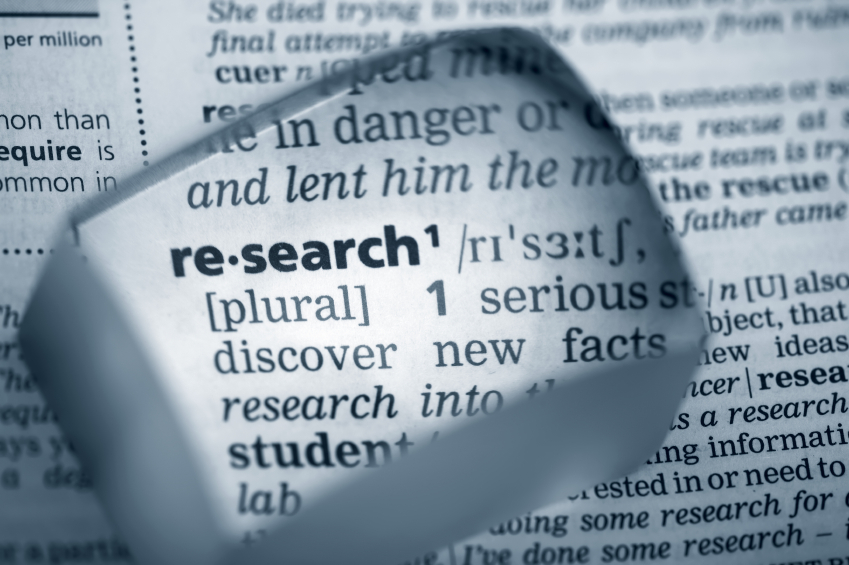 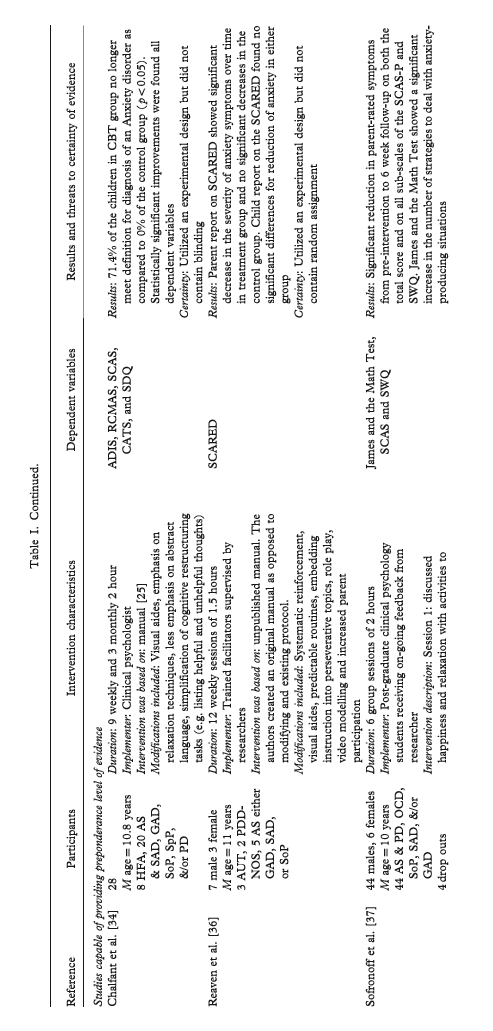 Lang (2010):
9 studies 
Total N=110 with sample sizes ranging from 1-50.
Gender bias (more males)
CBT traits:  6-16 sessions, 1-2 hours long. 
 Every study used published CBT treatment manuals with modifications made for ASD population

Results:  At least one DV in each study indicated
      a reduction in anxiety symptomatology.
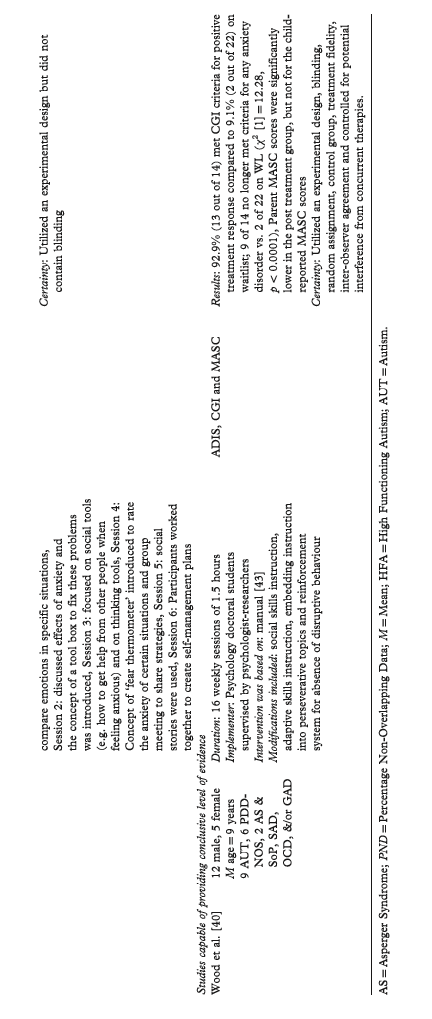 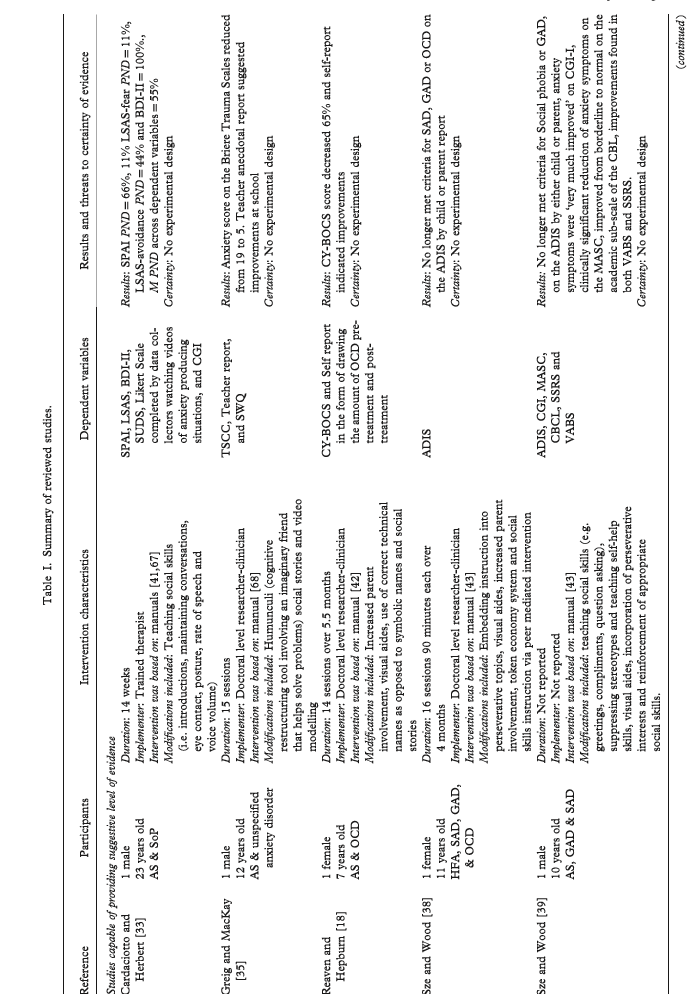 Lit Reviews
[Speaker Notes: 7 of the studies included social skills training
Mostly male participants 
5 were case studies


Not going to spend too much time here since we’ll be talking about the individual program in more detail]
Sukholdosky (2013)

8 studies 
2 did not use exposure treatment
3 incorporated social skills  

N=469 total (252 in treatment)  
Control conditions:  5 Waitlist, 2 Treatment as Usual (TAU) and 1 Social Recreation Program comparison 

5 treatment manuals utilized

6-16 sessions, 60-120 minutes 

Overall effect sizes (ES) were large, however removal of outlier decreased ES to .57 for parent ratings and .89 for clinician ratings (small ES for self report)
Ung (2015)

14 studies (Adds on to the Sukholdosky meta)  

N=511 (283 in treatment)  
Sample sizes range from 6-71 participants. (n=422 males)  
M= 11 years

7 different treatments utilized

6-32 weeks (M=14.79 weeks), 60-120 minutes.

Individual tx=7, Group tx=6, Combined tx=1

Overall moderate ES (-.71) with larger ES for group administration (small ES for self report)
Meta Analyses
[Speaker Notes: UNG:  larger ES for group administration was not statistically significant 
Small ES (or no change) for self-report is common in this literature]
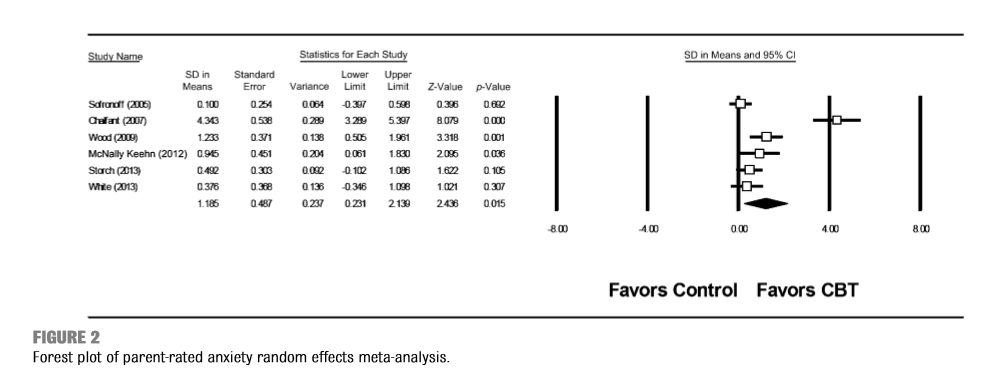 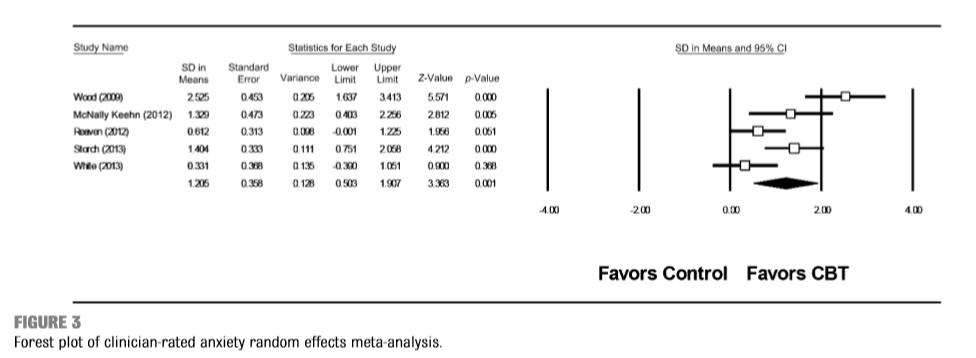 Sukholdosky Data
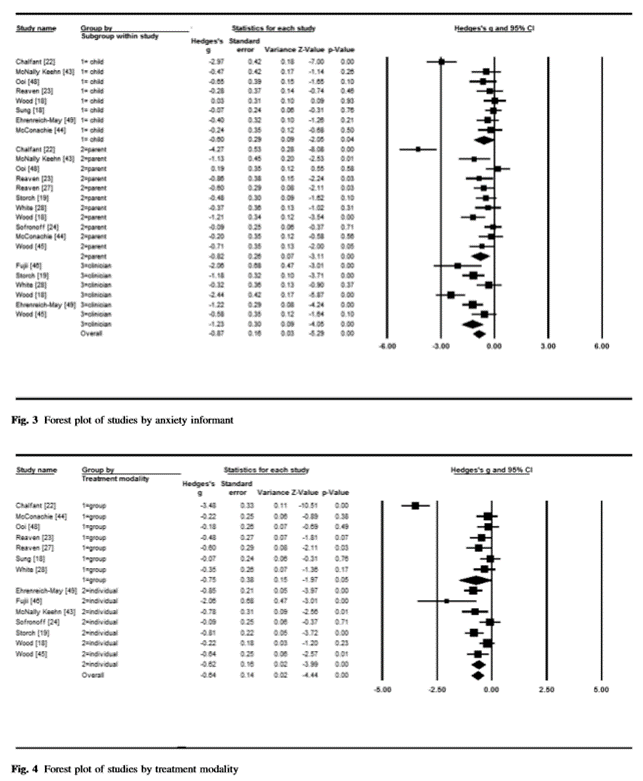 Ung Data
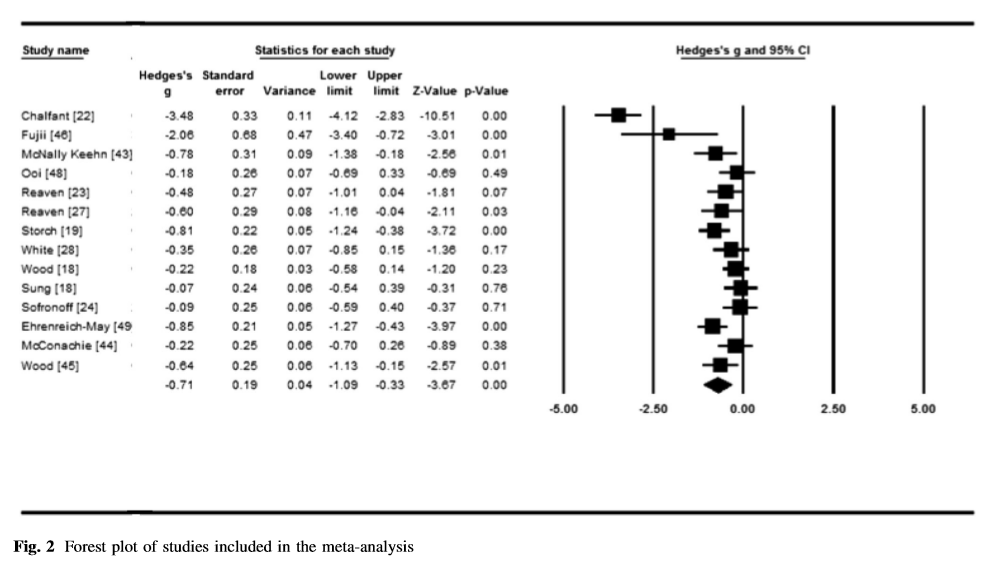 Overview of Treatment Programs:
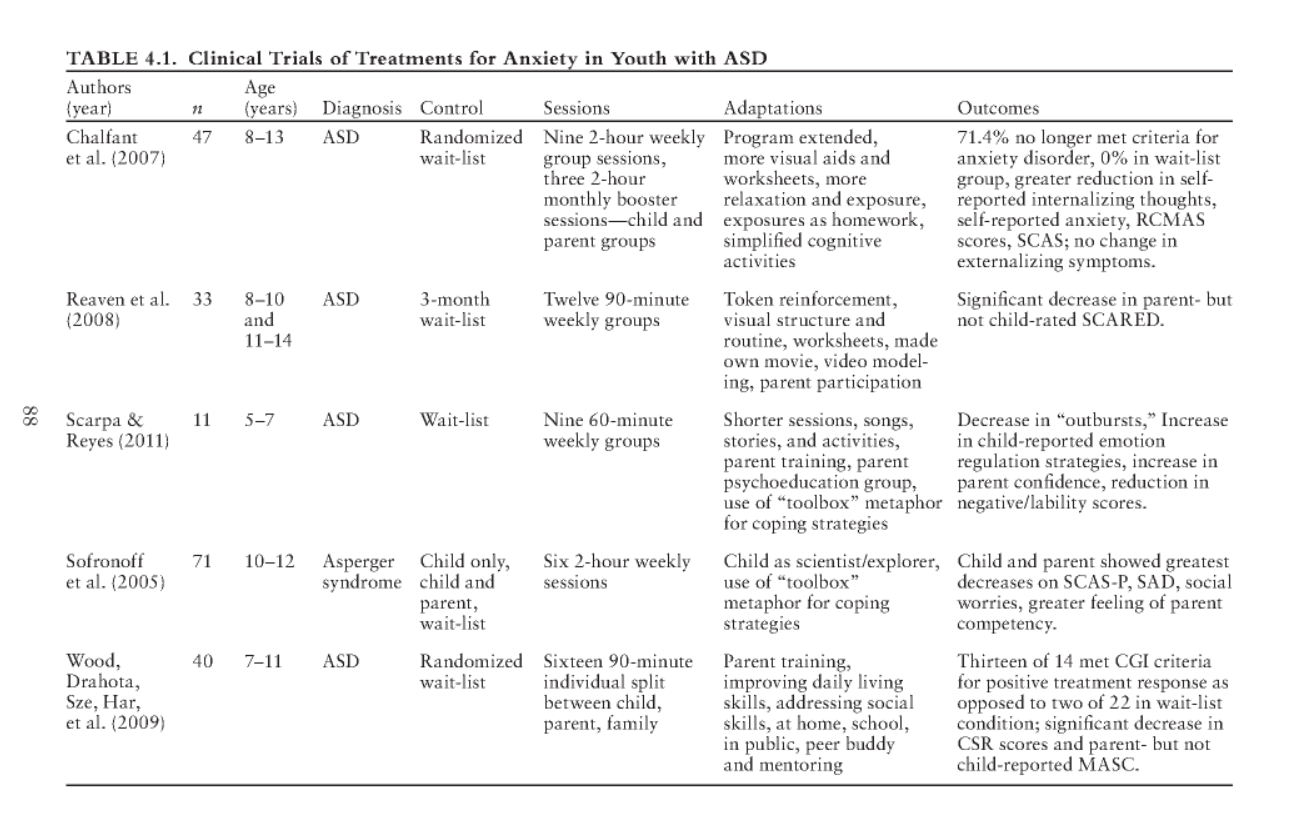 [Speaker Notes: GIVE DISCLAIMER ABOUT HOW I’LL BE GOING THROUGH THE TREATMENT SLIDES 

Included for a quick-look but I’m not spending time here since we will be talking about these programs.]
Intervention Programs:  Face your Fears
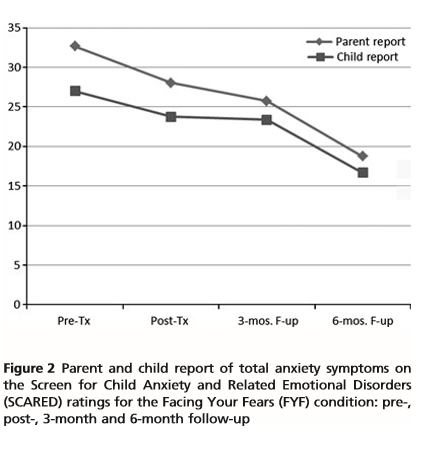 2012 

N=50, n=24 in intervention (vs. TAU)
Age range from 7-14 years

Intervention

12 weeks, multifamily sessions
Small groups of 3-6 children 
Research clinic setting in Colorado
Detailed parent curriculum
Use of adapted worksheets, multiple choice lists, token economy.  


Results:  
Medium to large ES in clinician ratings of severity.  ES of .85 for GAD criteria
Reaven, Blakeley-Smith, Nichols & Hepburn

‘Facing Your Fears’ original treatment manual was written with ASD population in mind. 

Components include: 
Graded exposure
Relaxation & Breathing
Recognition of automatic negative thoughts (“helper vs. worry bugs”)
Development of coping statements
Embedded social skills
Parent involvement (includes parent coaching, psychoeducation, training on adaptive vs. excessive protection and management of parents’ anxiety)
Psychoeducation (“stress-o-meter”)  
Hands-on activities
Extra practice sessions
Video modeling & creating videos
Token economy system
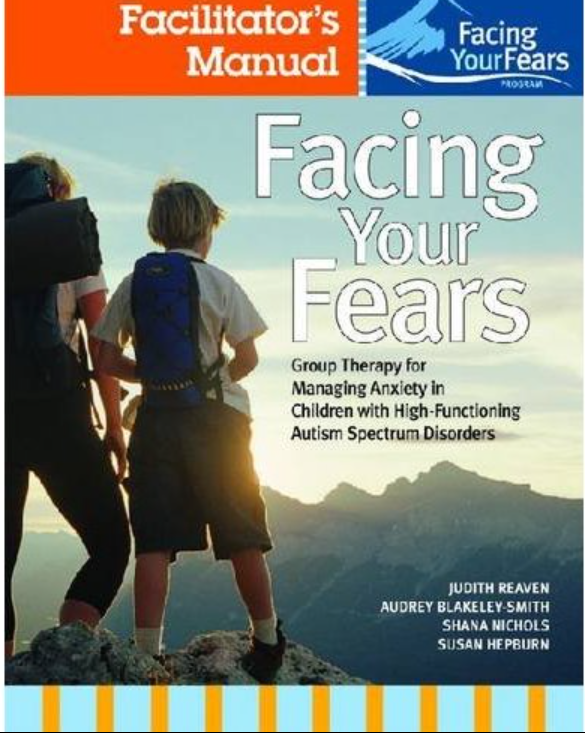 [Speaker Notes: 1.5 hour sessions
TeleCopes:  online format….Susan Hepburn (telehealth) 

“fight back with facts”….challenging distortions….reality check (Katherine’s “pineapple”)  

For panic:  try to prevent but if it happens, ride it out….about 7 minutes…]
Facing Your Fears Results
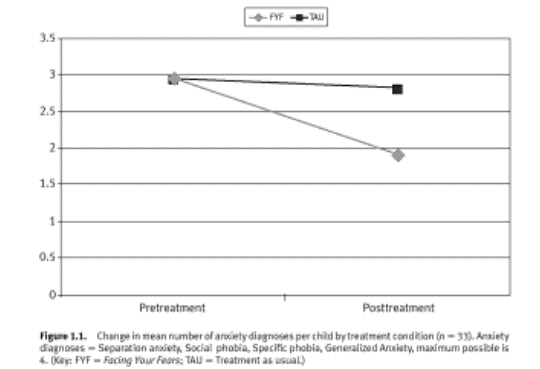 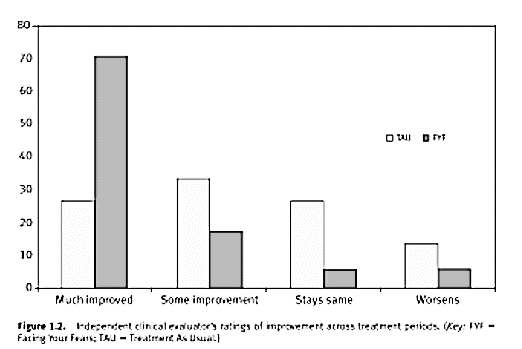 Facing Your Fears:  Cora’s Eye Procedure
https://www.youtube.com/watch?v=9jxrQXewGxQ
[Speaker Notes: Right graph:  change in mean number of anxiety dx….Sep anxiety, social phobia, GAD, maximum possible is 4]
Intervention Programs:  Cool Kids
Chalfant 

Adapted already-available CBT program  (“Cool Kids” (Lyneham, Abbott, Wignail & Rapee 2003) for ASD populations
Available in group (grades 2-6) or individual (children or adolescent) formats

Adaptations for ASD:  
Added visual materials
Structured worksheets
Simplified cognitive therapy 
Extended entire program length and extended time spent on concrete components like relaxation and exposure
Provided concrete analogies (detective thinking/stepladder)
Involved parents in treatment
Homework exposure sessions
2007:

N=47, mean age=10.8 years (vs. WL)  
Random assignment of clinic referrals
27 percent HFASD &  72 percent Asperger's

Intervention
9 weekly sessions with 3 booster sessions (monthly)  
Natural clinic setting in Australia
Measured changes in anxiety symptoms & cognition: ADIS, SCAS & CATS (Anxiety Disorders Interview Schedule, Children’s Automatic Thoughts Scale and Spence’s Children’s Anxiety Scale)  

Results:  71.4 percent no longer met diagnostic criteria post-treatment.  CATS suggests improvement (‘cognitive shift’)
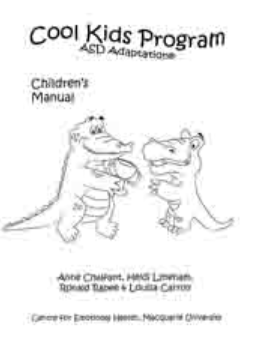 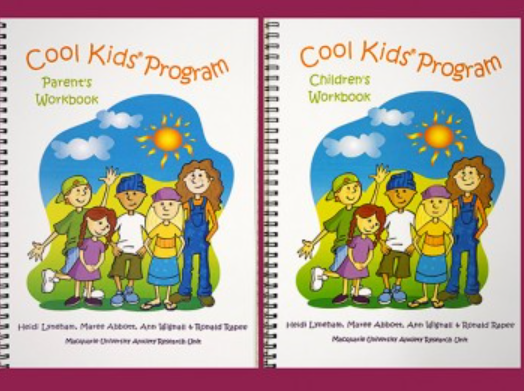 [Speaker Notes: Detective thinking, facing fear (stepladder analogy), dealing with teasing/assertiveness, help them ID the type of anxiety they are demonstrating.  

4 participant drop outs, 2 hour group sessions 
Limitations:  natural clinic setting (not research based, no tx integrity), no blind assignment.   
No significant pre-tx differences.  
CATS:  improvement in self esteem, less internalizing thoughts
CATS was written by Rapee 
Teachers: reported less externalizing difficulties]
Cool Kids ASD Program
Australia (Macquarie University)

Cool Kids ASD Program is designed for clinical settings
Cool Kids ASD Program Kit:  $65
Includes therapist manual and parent/child workbooks

Cool Kids Programs designed for school setting:  

Cool Little Kids
Cool Kids (Chilled) Adolescent Anxiety Program 
Study Without Stress
Online programs
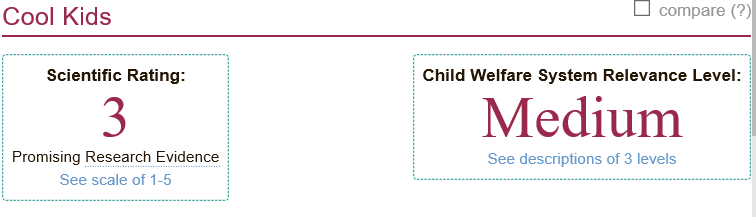 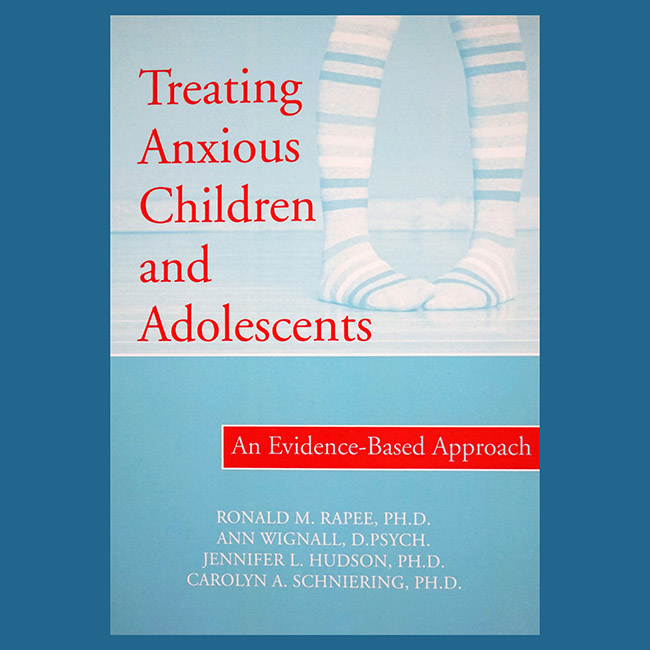 [Speaker Notes: CECB:  California Evidence Based Clearinghouse for Child Welfare 
Levels 4 and 5 are concerning….1 is best…..
3:  at least one study using some form of control with good methodological rigor]
Intervention programs:  BIACA
Ehrenreich et al. 2014

N=20 teens (Open trial)

Intervention
16 weekly sessions
30 minutes with child, 60 minutes with family
Research sites in California & Florida  

Results
Significant reductions in anxiety severity per parent and clinician reports.  Not all gains were held at 1 month follow up.
BIACA stands for “Behavioral Interventions for Anxiety in Children with Autism” and is built around “Building Confidence”  program (Wood, McLeod, Hiruma & Phan)

Components Include:  
Modular approach built around child
Embedded social skills training (peer “buddies”)
Parent training
Involvement with school/teachers
Hierarchy of fears
Cognitive restructuring
In vivo exposures
Reward System 
Adaptive skills/improve independence 
KICK:  “Know I’m nervous…..Icky thoughts…..Calm thoughts…..Keep Practicing”
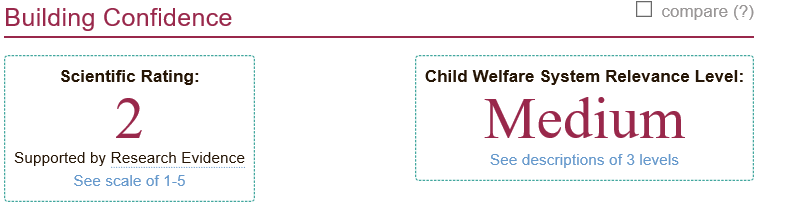 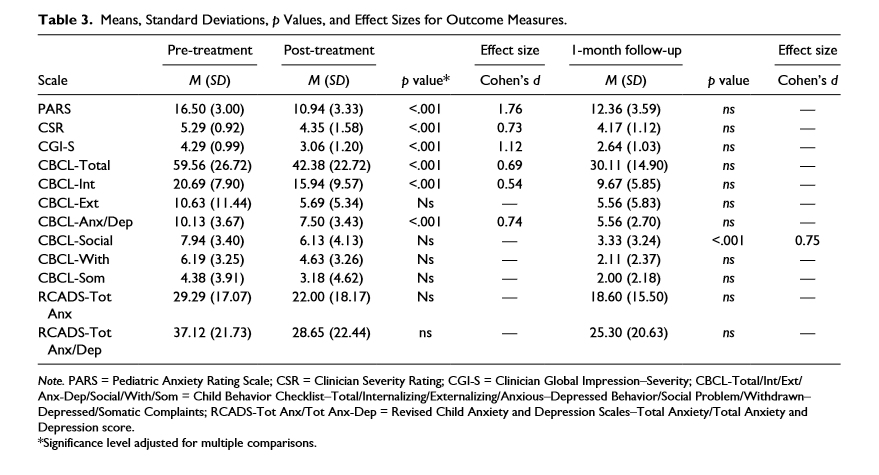 [Speaker Notes: Modular (individualized approach):  uses a “tx algorithm” designed by Wood and Sze to determine tx.  

ALL participants received:  3 sessions of coping skills practice, 8 sessions of in-vivo exposure.  

Measures:  CBCL, ADIS-V C/P, PARS, CGI-S, CGI-I, RCADS: Revised Child Anxiety and Depression Scale)  
Self report not stat sig.  

Currently comparing to Coping Cats AND WLC in a new study (should be out in 2017….]
BIACA
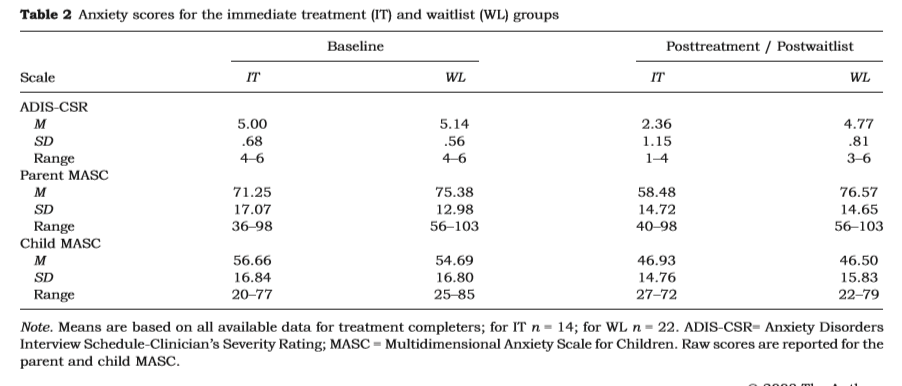 Wood (2009) 

N=40, n=17 in treatment (vs. WLC) 
M=4.18 diagnoses including ASD
7-11 years old
Intervention
16 sessions
Research clinic setting in California
Changes made to BIACA to accommodate younger population
Minimum of 3 sessions spent on coping skills and 8 spent in-vivo exposure

Results
 Mostly large ES in anxiety reduction.  Remission of anxiety diagnosis in over half of sample.  78.5 percent had “positive response” to intervention (CGI) 80 percent of those present at 3 month follow-up, still diagnosis free
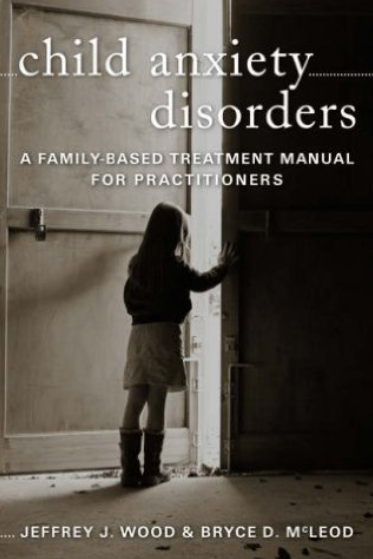 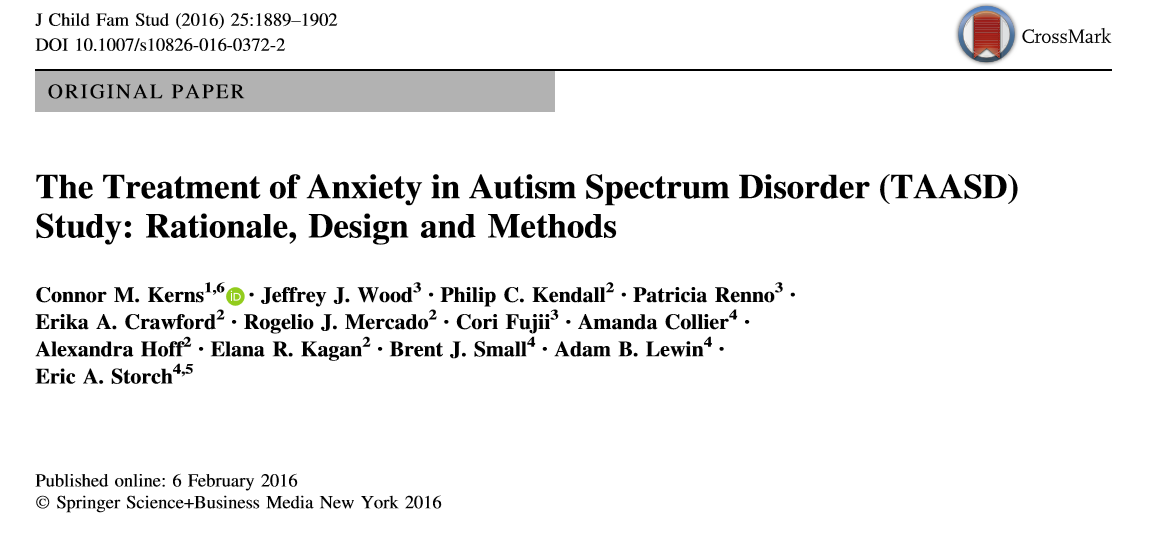 [Speaker Notes: 90 minute sessions]
Intervention programs:  STAMP
Scarpa (Based on ‘Exploring Feelings’ manual)

STAMP stands for “Stress and Anger Management Program for Young Children (ages 5-7) with ASD”  


Components include:

“Emotional Toolbox”  
First stage: Affective Education
Second stage:  Cognitive Restructuring
Increase help-seeking behaviors and pleasurable activities
Make a “commercial” exhibiting skills
Developmentally appropriate adjustments: 
Shorter sessions
Age appropriate games
Songs
Lots of visuals and hands-on activities
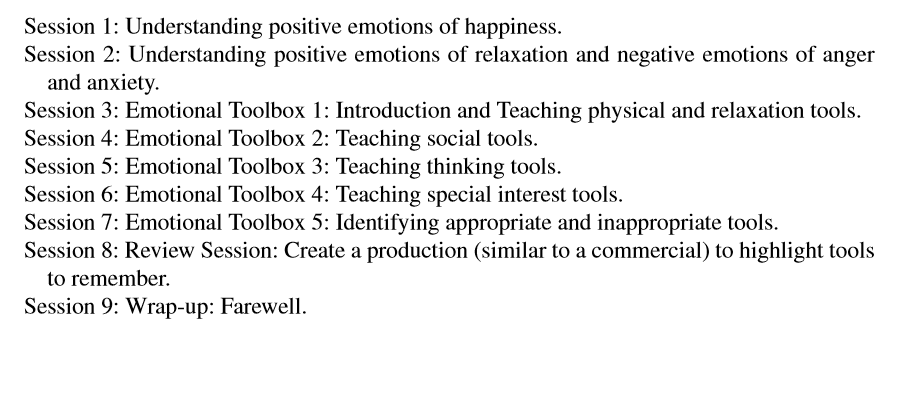 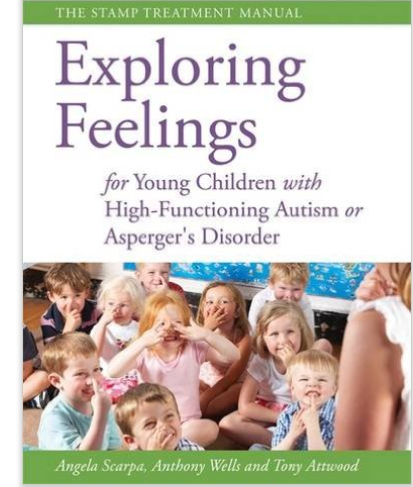 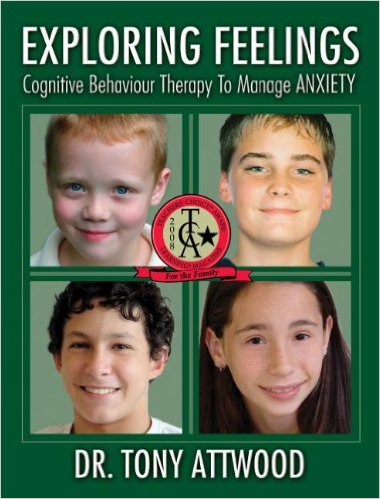 Intervention Programs:  Exploring Feelings
The “Emotional Toolbox” is used to “fix feelings”
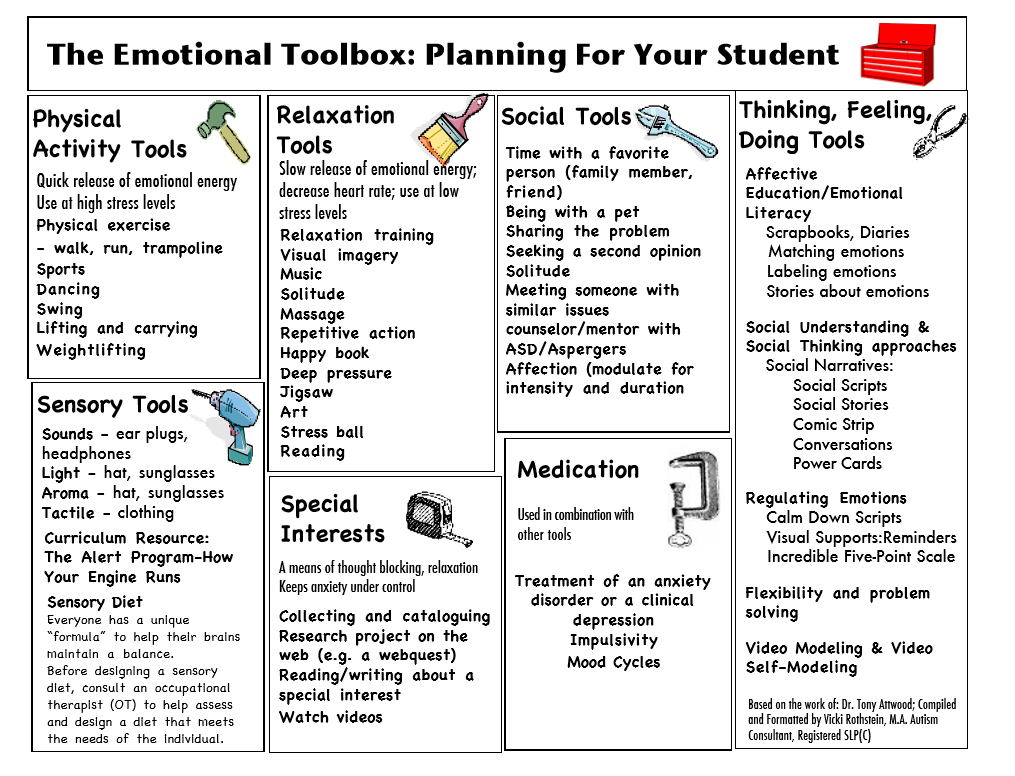 [Speaker Notes: Exercise:  Exact same effect on anxiety as SSRIs!  (emerging tx from NSP)

Make an actual “toolbox” out of a shoebox…]
Exploring Feelings/STAMP
Pilot (Scarpa 2011)  

N=11, n=5 “Immediate tx” 
     n=6 “Delayed”  
5-7 years old

Intervention
9 sessions
Children in STAMP group while parents were in psychoeducational/training 
Clinic setting in Virginia

Results:  Parents reported more confidence in both child and their ability to handle anxiety.  Parents also reported less negativity/lability, better emotional regulation, less outbursts, and more coping skills
McConachie (2014)

N=32, n=17 “immediate tx” n=14 “delayed tx”  
9-13 years old
Modified “Exploring Feelings” manual for UK use

Intervention
7 group sessions
Parent component
Clinic setting North-East England

Results:  Both children and parents reported a reduction in anxiety symptoms post treatment and at follow up (Still in clinical range)
Sofronoff (2005)

N=71, n=23 (Child Only), n=25  (Child + Parent) n=23 (WL) 
10-12 years old 
All had Asperger's diagnosis 

Intervention
6 sessions
Clinic setting in Australia


Results:  Significant reduction in symptoms at 6 week follow up for both groups, fewer social worries, increased strategy generation for problem tasks, increasing gains between post intervention and follow up.  (Child + Parent group had higher gains at follow up)
[Speaker Notes: McConachie:  five children did not meet ASD critieria on the ADOS  (did meet on the SCQ) 
Sofronoff:  Outcome measures:  SCAS, Social Worries Questionnaire and James problem solving task (Attwood)
Scarpa:  initial group differences!  (parent income)  

SOCIAL STORES]
Exploring Feelings Data
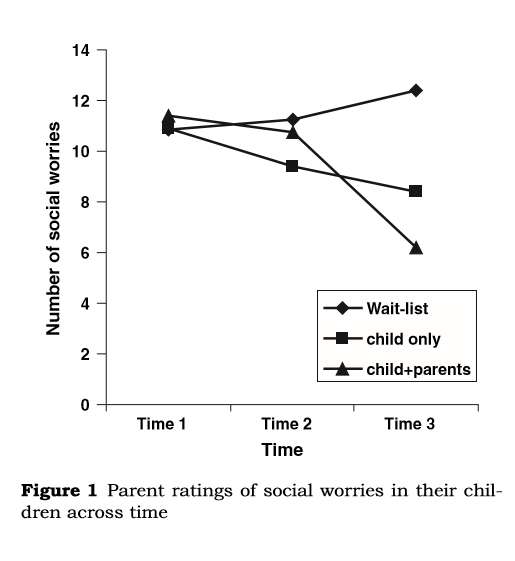 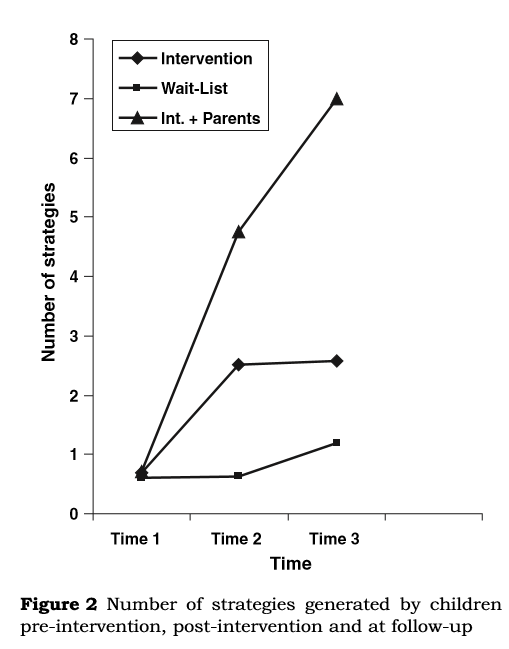 Data from Sofronoff
[Speaker Notes: Middle graph:  “James and the math test”:  substitute teacher for the day, still have to take math test, math is hard, kids are loud…worried about teasing.  What can he do?]
Scarpa (STAMP) Data:
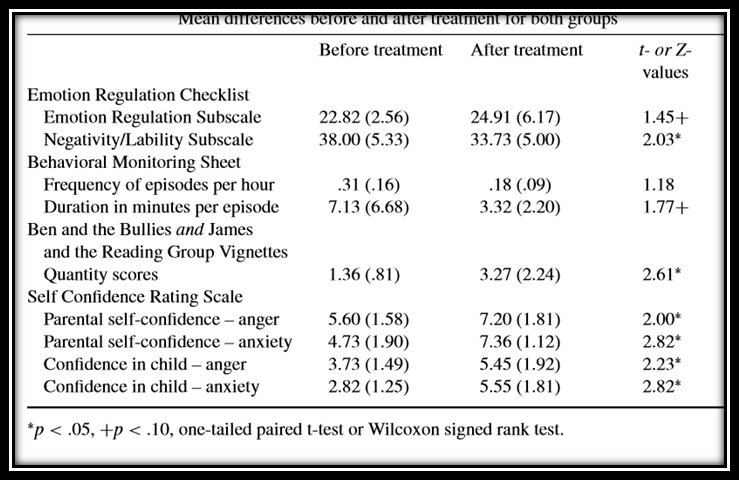 Intervention Programs:  MASSI
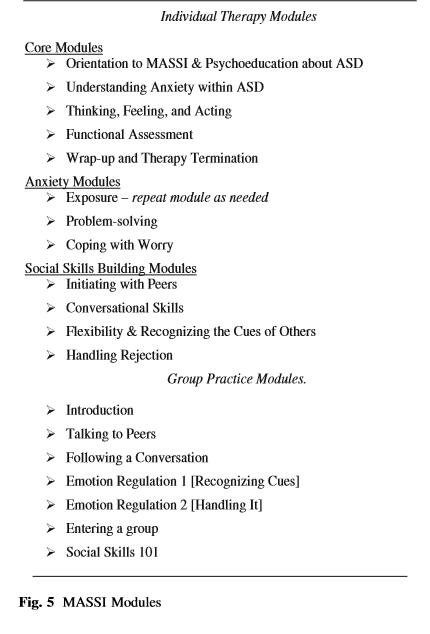 MASSI stands for “Multimodal Anxiety and Social Skills Intervention for Adolescents with Autism Spectrum Disorder”  (White, Scahill & Ollendick) 
Designed for teenagers


Components include:  
Based on bi-directional relationship between anxiety and ASD-related social difficulties 
Teaches cognition and behavior from an ABA/FBA perspective (antecedents and consequences)
Multimodal tx that includes individual, group and parent sessions
Targets anxiety first, then social skills
Lots of practice sessions.  
Direct and specific feedback


White (2013): In an RCT trial of 30 teens comparing tx to WLC, large ES for improved social functioning and medium ES for anxiety reduction.  However, results for anxiety reduction were not statistically significant (within group)
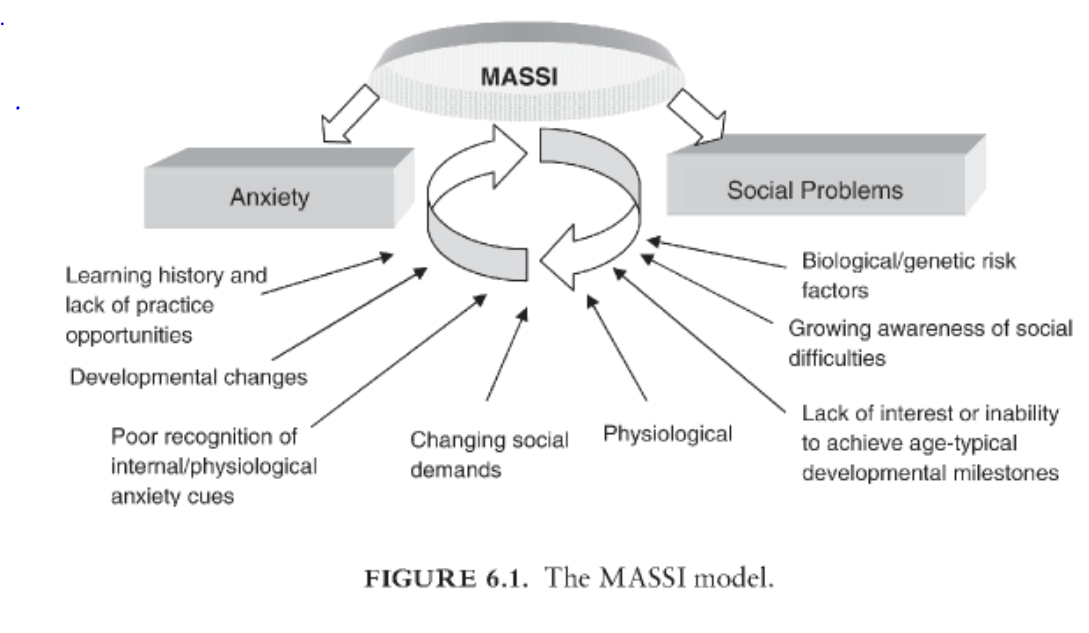 [Speaker Notes: Also assessed treatment feasibility with consumer satisfaction measures, attendance rates, treatment integrity, etc.  
Lost 5 participants 

Executive Functioning (teens with ASD):  disinhibited, impulsive, and lack of insight]
MASSI
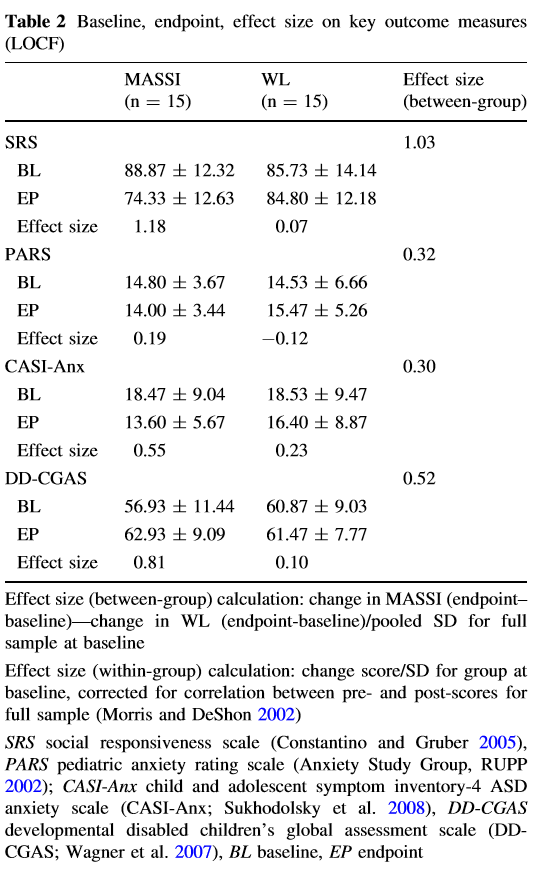 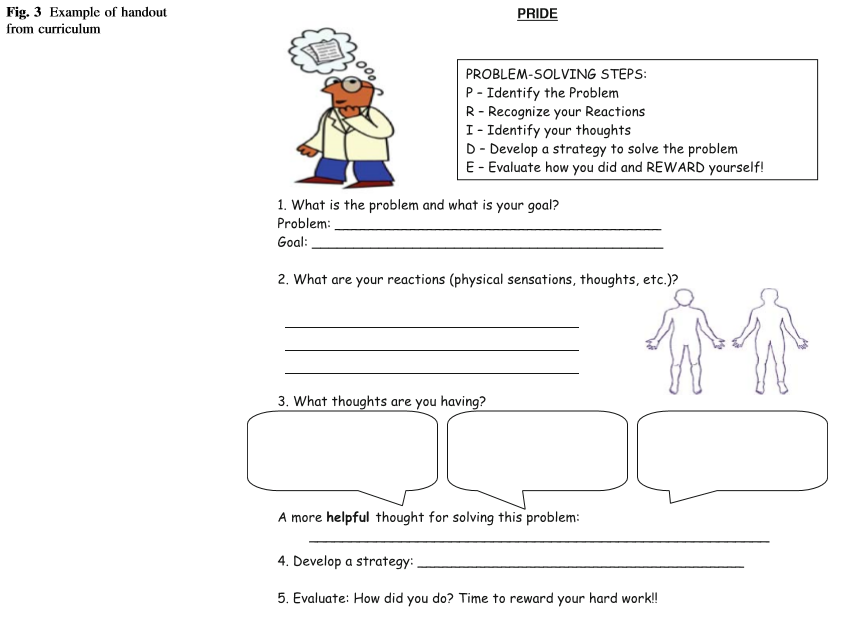 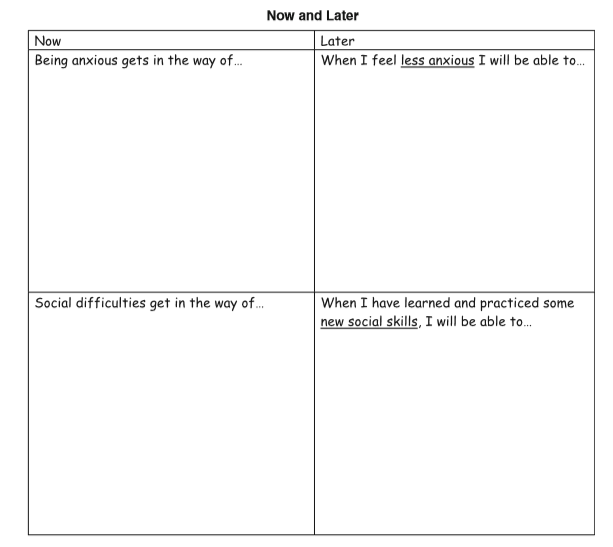 [Speaker Notes: Lost 5 participants (attrition)]
Intervention programs:  Coping Cats for ASD
McNally (2013) 
N=22, n=12 tx and n= 10 WLC 
8-14 years old
ASD diagnosis and at least one primary anxiety diagnosis
Modified Coping Cats manual for ASD population

Intervention
16 weeks (Sessions 1-8 dedicated to skills training, Sessions 9-16 focused on exposure tasks in hierarchical sequence
2 parents sessions included for psychoeducation 
Modifications included:  Concrete reviews at end of session, added written and visual stimuli, extended sessions, use of child-specific interests, frequent sensory input, frequent breaks, use of concrete language and reinforcement strategies.  

Results:  58 percent of children in CBT group no longer met anxiety diagnosis criteria at post-tx measurement while 100 percent of WLC still met criteria.  2 month follow up:  recovery rates dropped to 36 percent (CBT group)
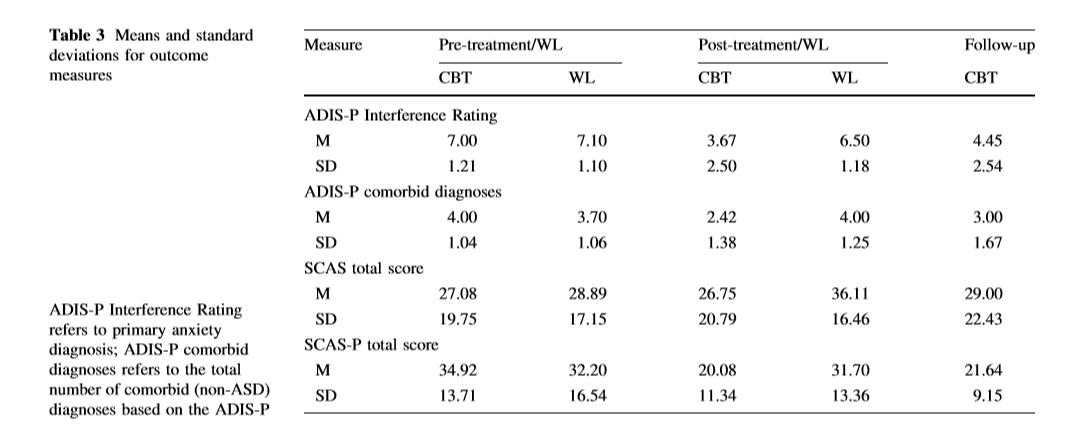 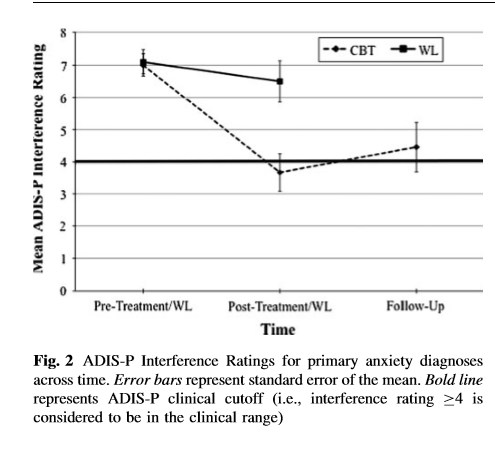 [Speaker Notes: Limitations:  reliance on parent report, parents not blind to intx, used of measures designed for TD children, third author implemented tx 

Feeling frightened?
Expecting Bad Things to Happen?
Actions & Attitudes that can help
Results & Rewards

Exposure:  “Going places and doing things.”]
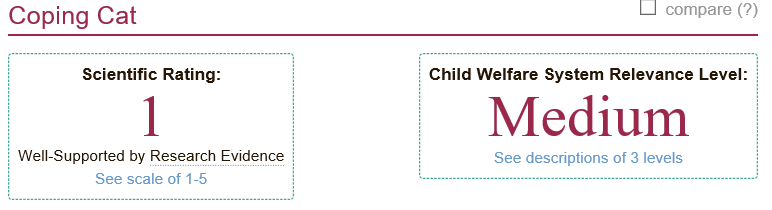 Coping Cats:
Now available: Interactive Computer Programs:

Child Anxiety Tales: Online Parent Training Program
Camp Cope-A-Lot: The Coping Cat CD (12 session, interactive computer based intx)  http://www.workbookpublishing.com/fearplan.swf    
Cost:  $200 (can only implement with one child)
Annual subscription: $200 (allows you to include other children)
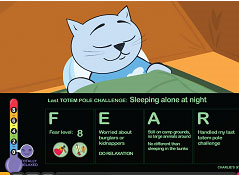 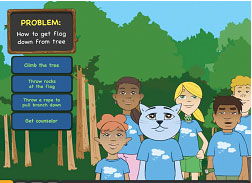 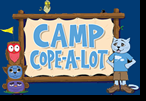 [Speaker Notes: Feeling frightened?
Expecting Bad Things to Happen?
Actions & Attitudes that can help
Results & Rewards]
CBT vs. Social Recreational Program
Results:  Both groups showed reduction in anxiety severity at 6 month follow up without statistically significant differences.  SR group also showed significant reduction in panic attack symptoms.
Sung (2011)
N=70, n=36 CBT n=34 “Social Recreation” (SR) Program 
9-16 years old.  Singapore sample 

Intervention
CBT program
16 sessions, 90 minutes 
Small group delivery (2-3 children)
No parent training component 
Combination of Coping Cat, Exploring Feelings and other unpublished treatment approaches
Modifications for ASD:  structure, visual strategies, role play and social stories 

SR program
16 sessions, 90 minutes
Small group delivery (2-3 children) 
No parent component 
Programming consisted of crafts, cooperative games, motor coordination skill development, and activities of daily living.  No explicit CBT components taught.  Social etiquette encouraged.
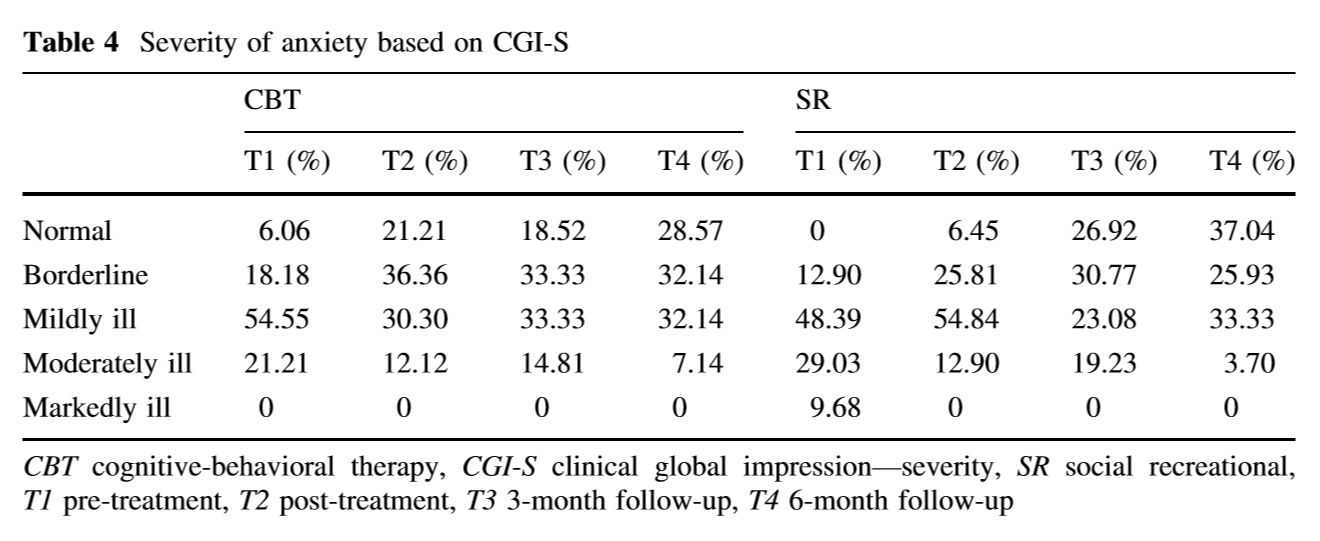 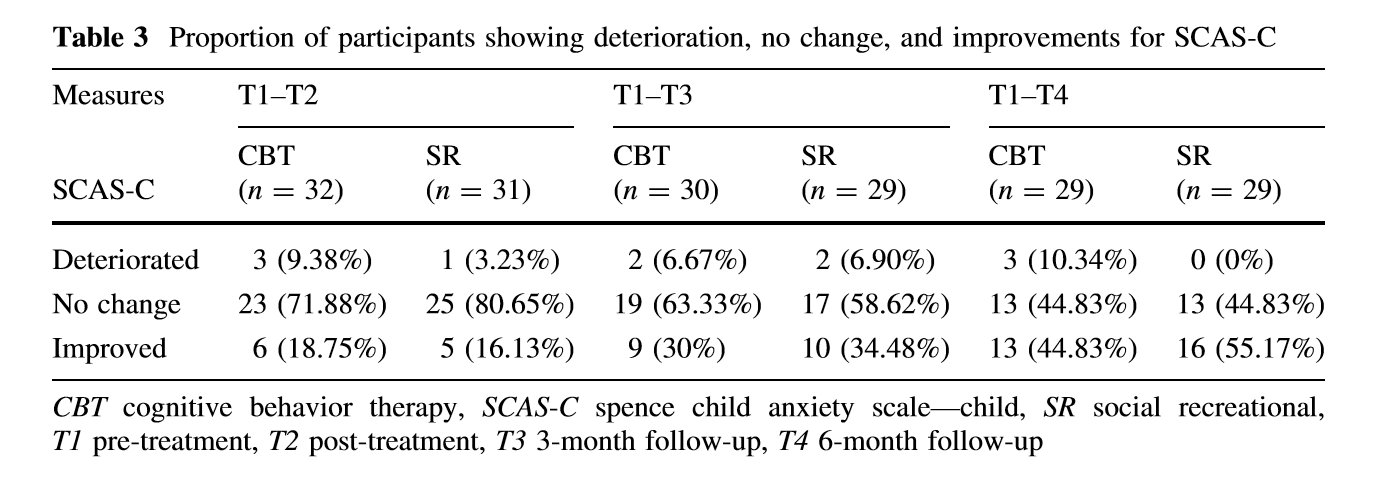 [Speaker Notes: THIS SLIDE MAY HAVE TO GO….]
Obsessive Compulsive Disorder (OCD) and ASD
Characterized by recurrent, intrusive and repetitive thoughts, impulses or images AND compulsive behaviors that the individual feels driven to perform…Typically, these thoughts & behaviors are distressing to the person (Egodystonic) 

OCD rates in TD children and teens range from 0.5-3.0 percent of the population 
50 percent of adults with OCD report childhood or adolescent onset 

Children and adults diagnosed with OCD have also demonstrated difficulties with: 

ToM 
Executive Functioning 
Attention 
Social Skills
Lack confidence in one’s ability to perceive,
     attend and remember


ASD rates of OCD: 6.2 percent (Anholt 2010), 10 percent (Neil & Sturney, 2014) Up to 14x more likely than typical peers (Mack, 2010)   
Important to look at the purpose of the repetitive/”compulsive” behavior for clues…Is the child repeating the behavior because he/she is trying to reduce distress or because he/she derives pleasure from the action (sensory/self stimulation)?   Spectrum to consider with repetitive bx.  Lower functioning seem to show more self-stim and self injury while higher functioning show more compulsive behaviors (Hollander et al. 2009)
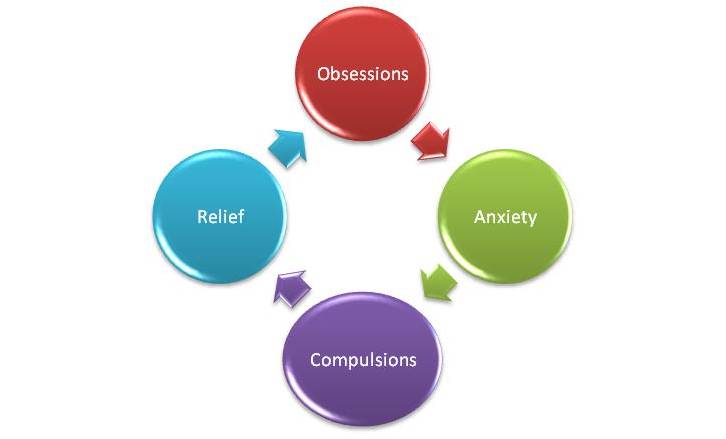 OCD and ASD: Characteristics
Mack (2010):
Observed symptomatology differences in OCD only, OCD + ASD, and OCD + TS (Tic Disorder)
 
Results: 
No statistically significant differences in emotional and behavioral disturbances.  All populations  reported high levels of disturbance.  
OCD + TS population reported less control over impulses and more sexual/ordering compulsions 
ASD population reported fewer somatic and superstitious obsessions than OCD population 
ASD population demonstrated more social skills deficits than the other two populations
Liew (2014)
Observed the relationship between ASD traits and anxiety/obsessive compulsive traits in a sample of non-clinical college students (n=252, Singapore)

Results: 
Prevention from or punishment of preferred repetitive behavior mediated the relationship between ASD traits, worry and obsessive–compulsive symptoms. 
Frequent aversive sensory experiences also mediated the relationship between ASD traits, worry and obsessive-compulsive symptoms.  
Additionally, ASD traits in this study were positively associated with social anxiety and depression.
[Speaker Notes: NO DIFFERENCE IN SYMPTOM SERVERITY…time occupied in compulsion/interference of obsession]
Liew (2014)
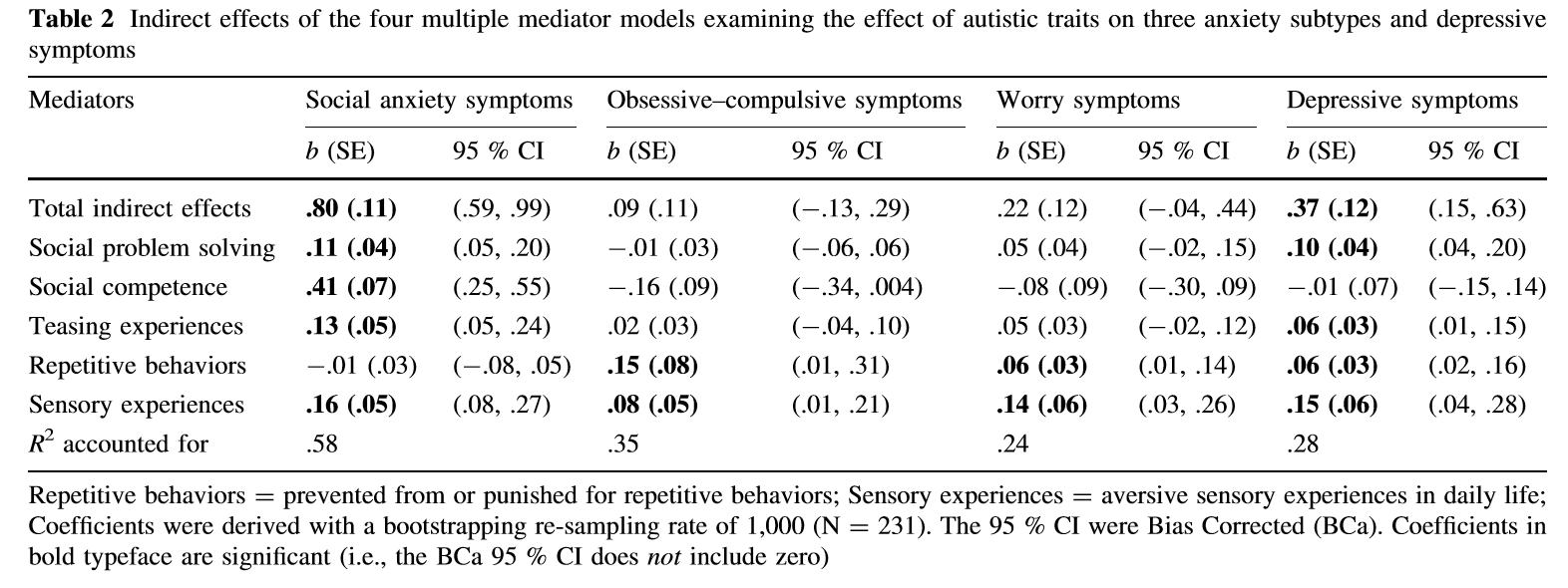 [Speaker Notes: 58 percent of the variance in social anxiety predicted by autistic traits and mediators 
Bold typeface coefficients are significant]
Treatment for OCD (TD)
CBT is recommended as the first line treatment for young people with OCD (National Institute for Health and Care Excellence, 2005; Geller & March, 2012) 

CBT with Exposure Response Prevention (ERP) is considered the optimal/first line of treatment for childhood OCD (ES=1.45)  

ERP requires the patient to interact with the feared stimulus in successive approximations culminating in direct contact with the stimulus.  The goal of such forced exposure is to break the chain of avoidance.  

Examples of ERP:  
Frank:  https://www.youtube.com/watch?v=OcXn3m3M-U0  
Michelle:  https://www.youtube.com/watch?v=5jOKtTyulXQ  
Severin:  https://www.youtube.com/watch?v=G5dlLL3FFzg 

SRI medications (Fluoxetine, Fluvoxamine, Clomparmine and Setraline) have also proven effective in the treatment of OCD (ES=.48) 
SRI effectiveness mixed amongst ASD patients
[Speaker Notes: Few studies exist that observe the effectiveness of CBT/ERP for children with ASD and OCD.  Most available studies have been conducted with adults or consist of single-subject case studies.]
Treatment for OCD (And Modifications For ASD)
Murray (2015):  Analysis of pre/post tx for n=22 OCD only and n=22 OCD + ASD participants

OCD+ASD less responsive to tx 
OCD +ASD remission rate of 9 percent vs. OCD only remission rate of 46 percent (stat sig) 

Additional Findings in such studies:  

Rates of tx “non responders” were similar to those in OCD only population (30-40 percent)
 
Modifications/adaptations to CBT programming for ASD populations:  

Removal of or adjustment to cognitive restructuring and imagined exposure
Increased use of coping statements
Use of reward systems and bx charts
Use of social stories
Use of bx momentum 
Increased affective education 
Earlier onset of exposure component
Treatment for OCD in ASD: Lit Review
Neil & Sturney (2014) Systematic Review: Assessment & Treatment of Obsessions and Compulsions in Individuals with Autism Spectrum Disorder 

21 informational papers (definitions, diagnosis, prevalence, developmental trajectory, risk factors and assessment)
OCD comorbidity rates ranged from 1.47 to 37 percent.  

34 tx papers
Psychosocial Tx = 15 studies
6 non-experimental and 13 RCTs 
7 case reports, 4 small N experiments, 
2 uncontrolled group designs and two RCTs
CBT = 8
Bx Mod = 7 
Pharmacological Tx=19 studies

Additional Observations:
Limited area of research 
Lack of standardized measures and/or confusion over varied language use:
Terms like:  repetitive, compulsive, ritualistic  
Function of behavior, not topography 
Lack of well-controlled experimental evaluation
[Speaker Notes: ONLY ONE RCT AS OF 2015]
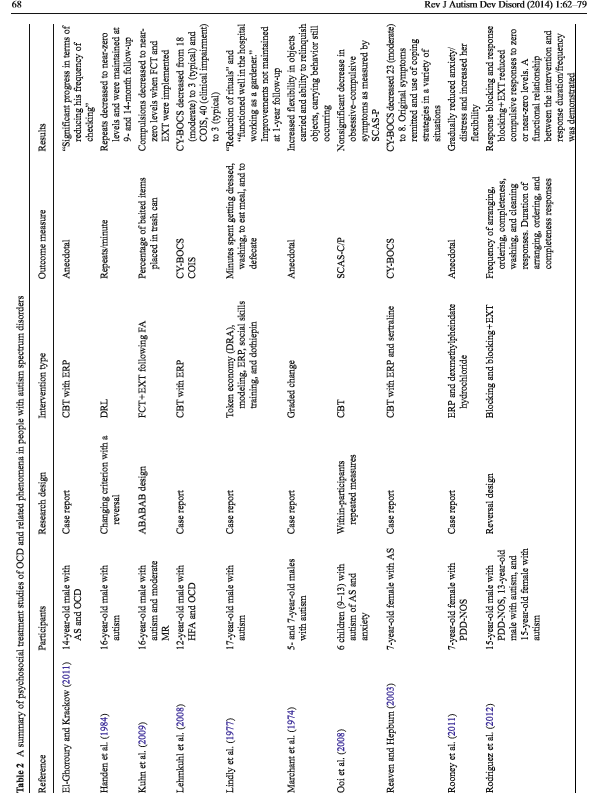 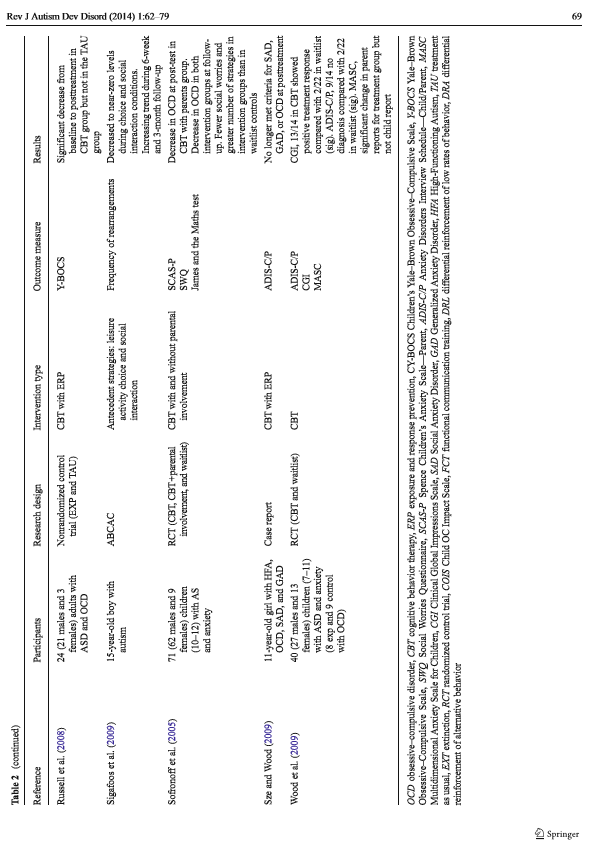 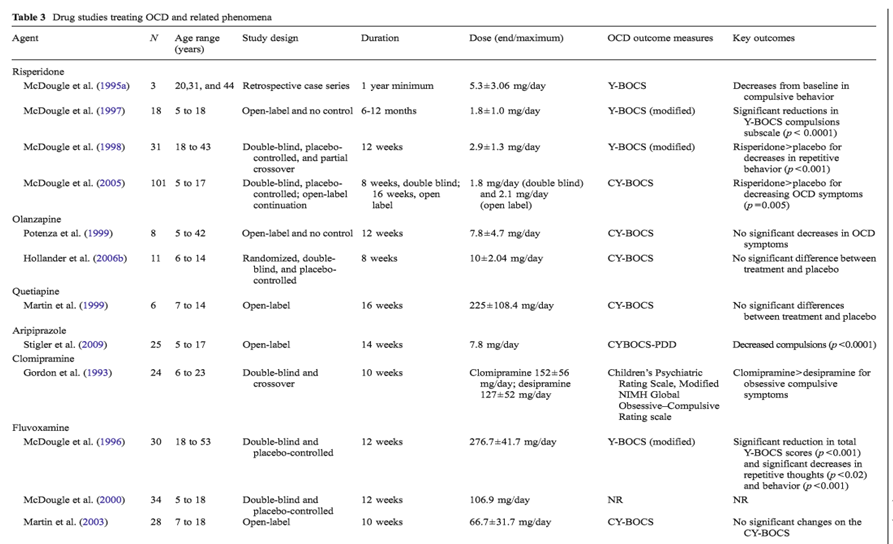 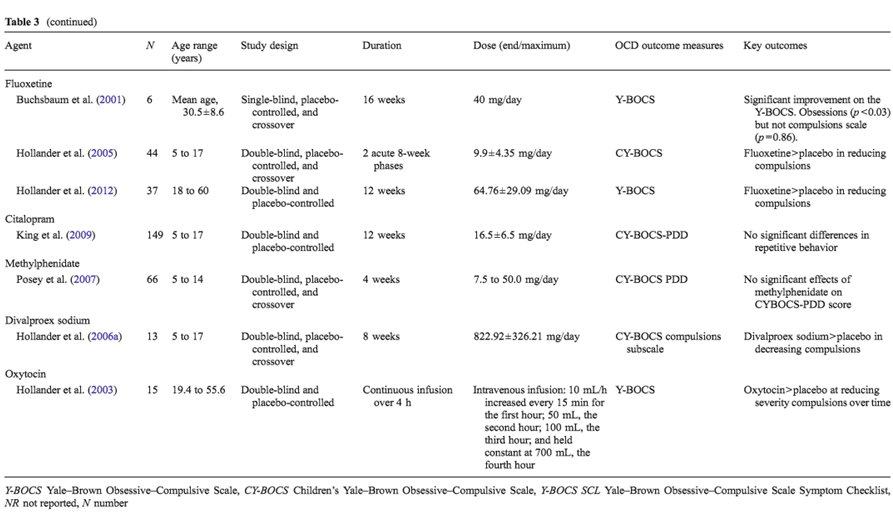 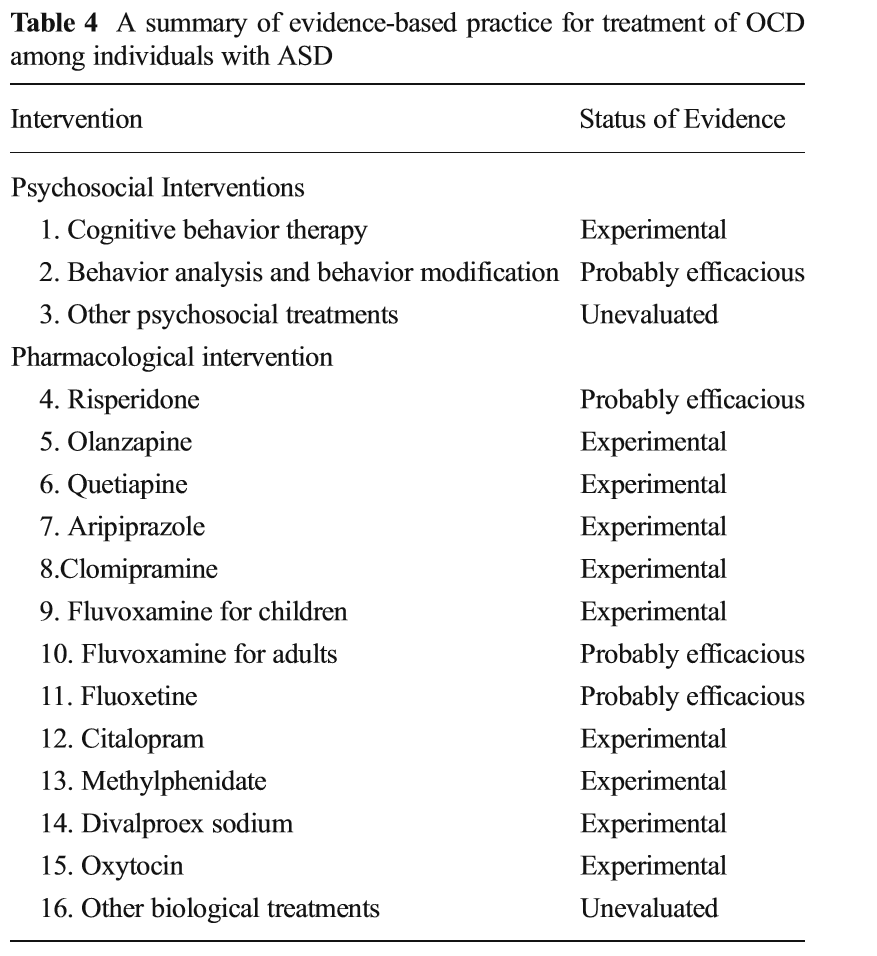 Neil & Sturney
CBT for OCD in HFASD
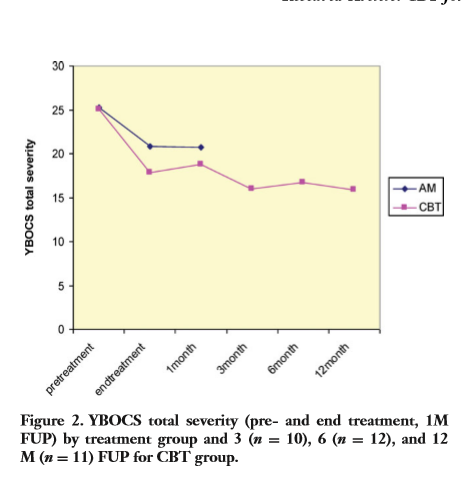 Study (Russell 2013)  
N=46, n=23 to ASD-adapated CBT for OCD 
     n=23 to “Anxiety Management” (AM) program 
Mean age=26.9 years (n=35 males) 

Intervention
OCD CBT sessions consisted primarily of ERP techniques.  M sessions=17.43

Modifications of OCD intervention:  Use of more visuals, concrete language, structured/outline approach to sessions, homework assignments, and direct education on link between thoughts, feelings and behavior.  

AM intervention:  Anxiety education, mood education, healthy habits education, and problem solving.  (Did not contain any of the “active” ingredients considered important for OCD management.  Mean number of sessions=14.43 

Results:  ES of 1.01 for CBT and 0.60 for AM.  More tx responders in CBT group (45 percent vs. 20 percent) but difference was not statistically significant.  Symptom severity moderated tx effects in AM group. Effects of AM group were unexpected but similar effects have been found through other non-direct interventions (i.e. social recreation programs, social skills, etc.)
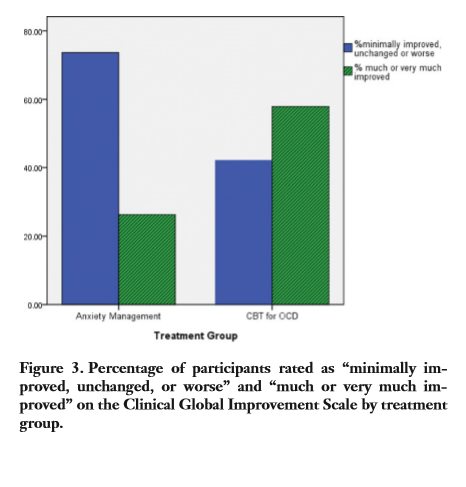 [Speaker Notes: Low effects in self report measures….3 CBT asked to move to AM   9 subjects in the AM group requested to move to the CBT group.]
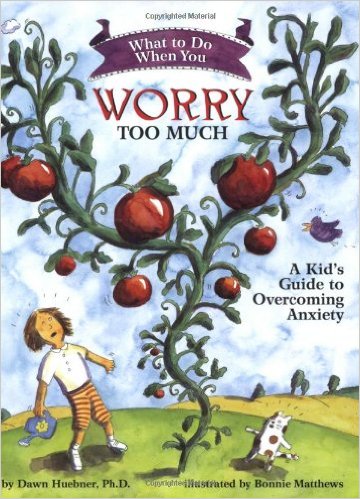 Children’s Books on Anxiety and OCD
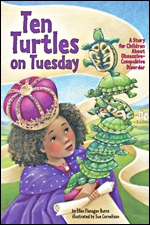 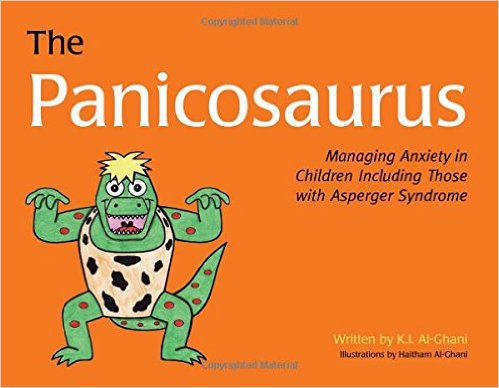 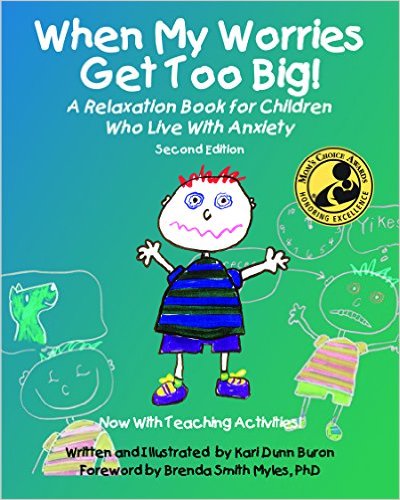 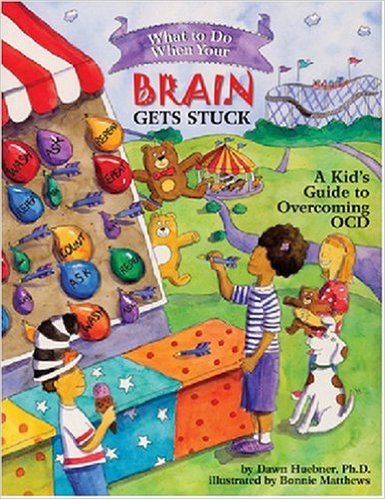 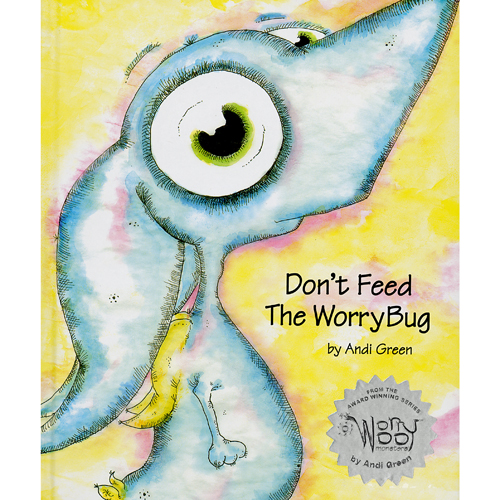 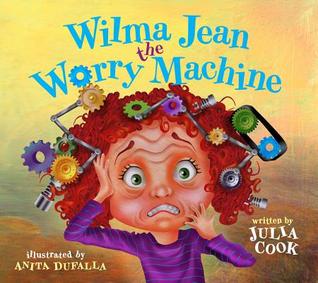 Other Resources
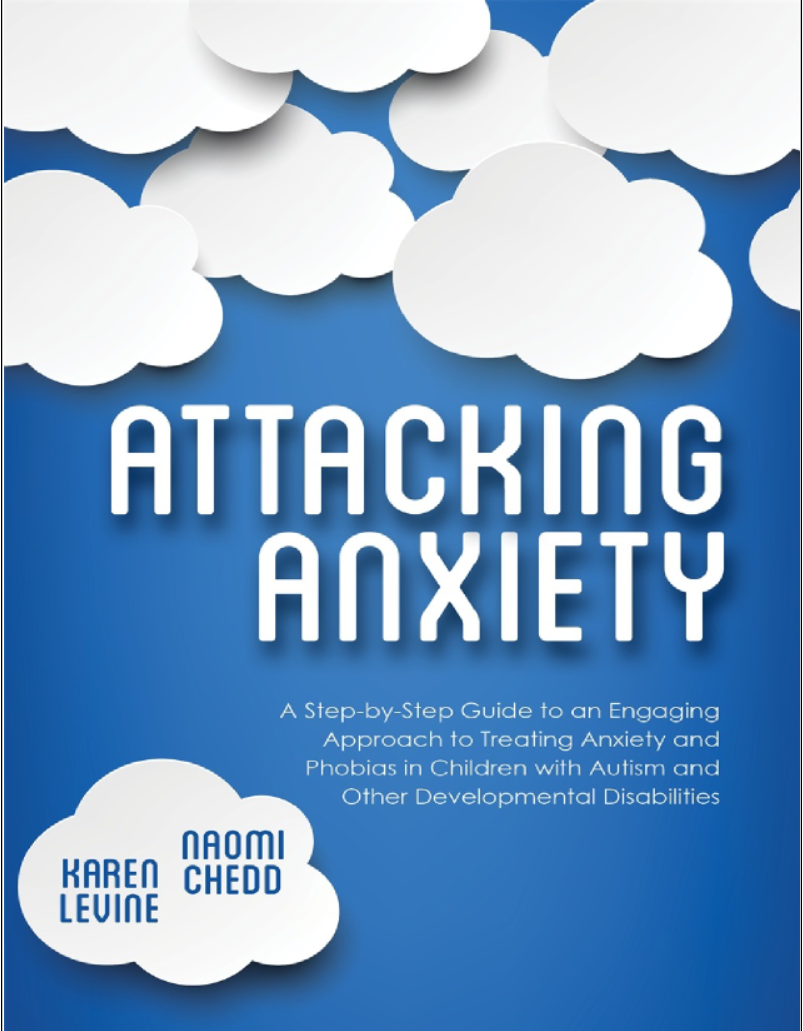 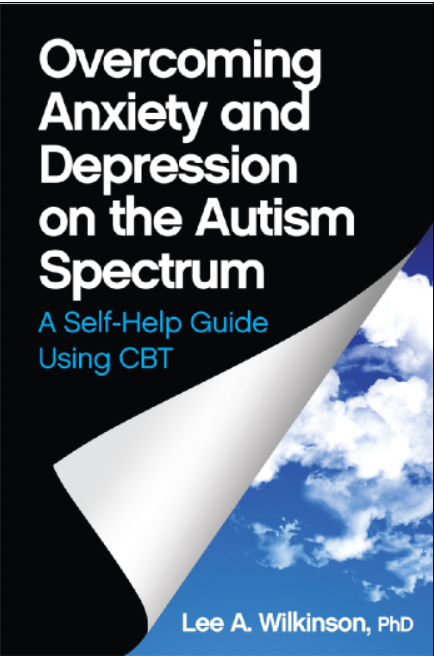 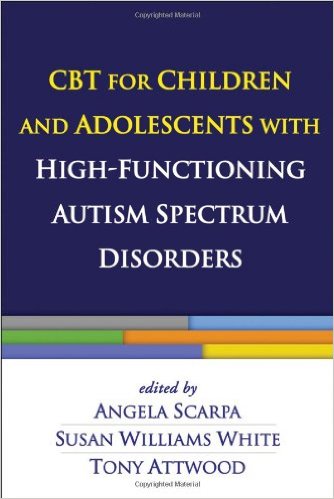 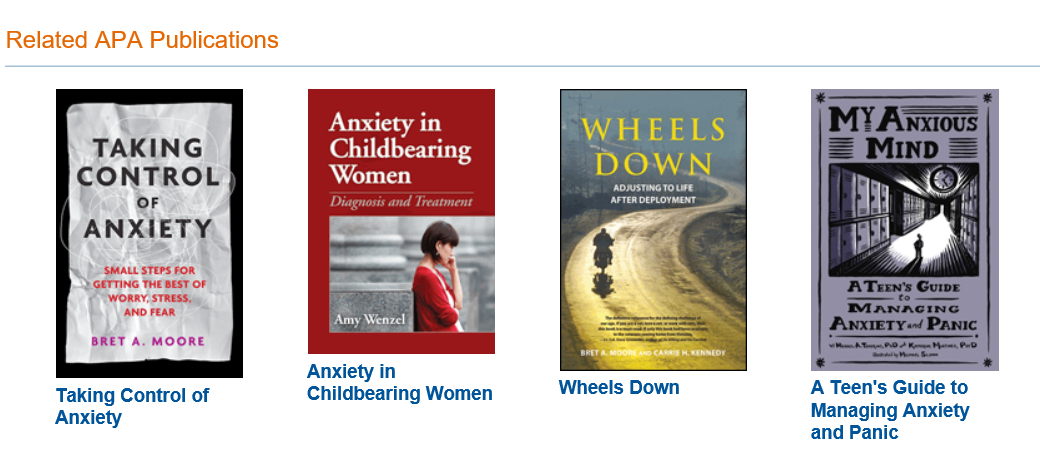 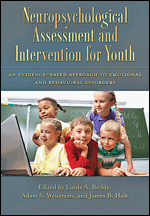 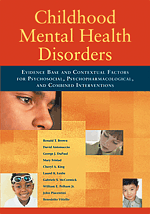 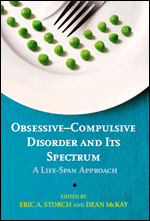 The Take Aways:
Children with ASD have an increased risk of anxiety disorders and OCD. 
Risk is especially high for HFASD 
Parent, social, cognitive and other ASD-related factors all seem to play a part in the increased risk of anxiety and OCD symptomatology.  

CBT tx manuals designed specifically for ASD populations are increasing in availability.

Preliminary research suggests that CBT interventions with and without ERP components have been efficacious in treating anxiety and OCD in HFASD.

Social skills, medications, bx modification and other anxiety management programs show promising results in anxiety reduction for ASD.  

The amount of studies regarding OCD and anxiety tx for individuals with ASD is still relatively small and there is room for improvement regarding methodological rigor and replication.
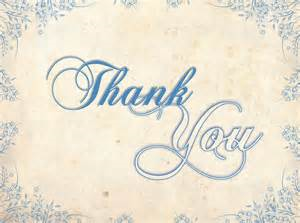 For Your Time & Kind Attention
References:
Amaral, D.G., Corbett, B.A., 2003.  The amygdala, autism and anxiety.  Novartis Foundation Symposium, 251, pp. 177-187 
Attwood, T. (2004). Cognitive Behaviour Therapy for Children and Adults with Asperger’s Syndrome.  Behaviour Change, 21(3), 147-161.
Attwood T (2004) Exploring feelings: cognitive behaviour therapy to manage anxiety. Future Horizons, Arlington
Bellini, S. (2006). The development of social anxiety in adolescents with autism spectrum disorders. Focus on Autism & Other Developmental 	Disabilities, 21(3), 138-145. 
Blackshaw, A.J., Kinderman, P., Hare, D.J., & Hatton, C. (2001). Theory of mind, casual attribution and paranoia in Asperger disorder. Autism, 5, 147–	163
Camargo, S., Rispoli, M., Ganz, J., Hong, E., Davis, H., & Mason, R. (2016). Behaviorally based interventions for 	teaching social interaction skills to 	children with ASD in inclusive settings: A meta-analysis. Journal of Behavioral Education, 25(2), 223-248. 
Chalfant, A. M., Rapee, R., & Carroll, L. (2007). Treating anxiety disorders in children with high functioning autism spectrum disorders: A controlled 	trial. Journal of Autism & Developmental Disorders, 37(10), 1842-1857. 
Chorpita BF, Yim L, Mofﬁtt CE, Umemoto LA, Francis SE (2000) Assessment of symptoms of DSM-IV anxiety and depression in children: a revised child 	anxiety and depression scale. Behav Res Therapy 38:835–855
Davis, T. E., III, Ollendick, T. H., & O ¨st, L. G. (2009). Intensive treatment of speciﬁc phobias in children and adolescents. Cognitive and Behavioral 	Practice, 16, 294– 303
Drahota, Amy, Wood, J. J., Sze, K. M., & Dyke, M. V. (2011). Effects of cognitive behavioral therapy on daily living skills in children with high-	functioning autism and concurrent anxiety disorders. Journal of Autism & 	Developmental Disorders, 41(3), 257-265. 
Dubin, A., Lieberman-Betz, R., & Michele Lease, A. 1. (2015). Investigation of individual factors associated with anxiety in youth with autism spectrum 	disorders. Journal of Autism & Developmental Disorders, 45(9), 2947-	2960. 
Elder, L. M., Caterino, L. C., & Chao, J. (2006). The efficacy of social skills treatment for children with asperger 	syndrome. Education & Treatment of 	Children (ETC), 29(4), 635-663. 
Ehrenreich, J. et al (2014) An Open Trial of Cognitive-Behavioral Therapy for Anxiety Disorders in Adolescents with Autism Spectrum Disorders.  Focus 	on Autism and Other Developmental Disabilities 29 (3), 145-155
Farrugia, S., & Hudson, J. (2006). Anxiety in adolescents with asperger syndrome: Negative thoughts, behavioral problems, and life interference. 	Focus on Autism & Other Developmental Disabilities, 21(1), 25-	35. 
Hallett, V., Lecavalier, L., Sukhodolsky, D., Cipriano, N., Aman, M., McCracken, J., et al. (2013). Exploring the manifestations of anxiety in children 	with autism spectrum disorders. Journal of Autism & Developmental 	Disorders, 43(10), 2341-2352.
Juranek, J. et al (2006).  Association between amygdala volume and anxiety level: magnetic resonance imaging (MRI) study in autistic children.  	Journal of Child Neurology 21 (12), 1051-1058.  
Klin, A., Saulnier, C. A., Sparrow, S. S., Cicchetti, D. V., Volkmar, F. R., & Lord, C. (2007). Social and communication abilities and disabilities in higher 	functioning individuals with autism spectrum disorders: The Vineland and the ADOS. Journal of Autism and Developmental Disorders, 37(4), 	748–759.
[Speaker Notes: Need Neil & Sturney, Murray…..]
Kuusikko-Gauffin, S., Pollock-Wurman, R., Mattila, M., Jussila, K., Ebeling, H., Pauls, D., et al. (2013). Social anxiety in parents of high-functioning children with 	autism and asperger syndrome. Journal of Autism & Developmental Disorders, 43(3), 	521-529. 
Laugeson, E., elaugeson@mednet.ucla.edu, Ellingsen, R., Sanderson, J., Tucci, L., & Bates, S. (2014). The ABC's of teaching social skills to adolescents with 	autism spectrum disorder in the classroom: The UCLA PEERS program. Journal of Autism & Developmental Disorders, 44(9), 2244-2256. 
Liew, S., Thevaraja, N., Hong, R. & Magiati, I. (2014) The Relationship Between Autistic Traits and Social Anxiety, Worry, Obsessive-Compulsive, and Depressive 	Symptoms:  Specifc and Non-Specific Mediators in a Student Sample. Journal of Autism Developmental Disorders 45, 858-872.  
McNally Keehn, R., Lincoln, A., Brown, M., & Chavira, D. (2013). The coping cat program for children with anxiety and autism spectrum disorder: A pilot 	randomized controlled trial. Journal of Autism & Developmental Disorders, 43(1), 57-67. 
March, J. S., & Mulle, K. (1998). OCD in children and adolescents: A Cognitive-behavioral treatment manual. NewYork,NY: The Guilford Press.
Murray, K. et al. (2015) Outcomes of cognitive behavior therapy for obsessive-compulsive disorder in young people with and without autism spectrum 	disorders: A case controlled study.  Psychiatry Research 228, 8-13.  
Neil, N. & Sturney, P. (2013) Assessment and Treatment of Obsessions and Compulsions in Individuals with Autism Spectrum Disorders: A Systematic Review. 	Journal of Autism and Developmental Disorders, 1, 62-79.  
Pilecki B and McKay D (2011) Cognitive behavioural models of phobias and pervasive anxiety. In: McKay D and Storch EA (eds) Handbook of Child and 	Adolescent Anxiety Disorders. Part 2.  New York: Springer, pp. 39–48
Pugliese, C., White, B., White, S., & Ollendick, T. (2013). Social anxiety predicts aggression in children with ASD: Clinical comparisons with socially anxious and 	oppositional youth. Journal of Autism & Developmental Disorders, 43(5), 1205-1213. 
Rapee, R. M. (1997) Potential role of childbearing practices in the development of anxiety and depression.  Clinical Psychology Review, 17, 47-67.  
Reaven, J. A., Blakeley-Smith, A., Nichols, S., Dasari, M., Flanigan, E., & Hepburn, S. (2009). Cognitive-behavioral group treatment for anxiety symptoms in 	children with high-functioning autism spectrum disorders. Focus on Autism & Other Developmental Disabilities, 24(1), 27-37. 
Reaven, J., Blakeley-Smith, A., Culhane-Shelburne, K., & Hepburn, S. (2012). Group cognitive behavior therapy for children with high-functioning autism 	spectrum disorders and anxiety: A randomized trial. Journal of Child Psychology & Psychiatry, 53(4), 410-419. 
Russell, A. et al (2013) Cognitive behavior therapy for comorbid obsessive compulsive disorder in high functioning autism spectrum disroders: A randomized 	controlled trial.  Depression and Anxiety, 30, 697-708. 
Scarpa, A. & Reyes, N. (2011) Improving Emotion Regulation with CBT in Young Children with High Functioning Autism Spectrum Disorders:  A Pilot Study.  	Behavioural and Cognitive Psychotherapy 39, 495-500. 
Scarpa, A. & Attwood, T. (2013) CBT for Children and Adolescents with High-Functioning Autism Spectrum Disorders.  The Guilford Press. New York, NY.  
Smith CA and Lazarus RS (1993) Appraisal components, core relational themes, and the emotions. Cognition & Emotion 7(3/4): 233–269.
Sofronoff, K., Attwood, T., & Hinton, S. (2005). A randomised controlled trial of a CBT intervention for 	anxiety in children with asperger syndrome. Journal of 	Child Psychology & Psychiatry & Allied Disciplines., 46(11), 1152-1160.
Storch, E., Arnold, E., Jones, A., Ale, C., Wood, J., Ehrenreich-May, J., et al. (2012). The role of co-occurring disruptive behavior in the clinical presentation of 	children and adolescents with anxiety in the context of 	autism spectrum disorders. Child Psychiatry & Human Development, 43(5), 734-746. 
Sukhodolosky DG, Bloch MH, Panza KE, Reichow B (2013) Cognitive-behavioral therapy for anxiety in children with high functioning autism: a meta-analysis. 	Pediatrics 132:1341–1350 
Sung, M., Ooi, Y., Goh, T., Pathy, P., Fung, D., Ang, R., et al. (2011). Effects of cognitive-behavioral therapy on anxiety in children with autism spectrum disorders: A 	randomized controlled trial. Child Psychiatry & Human 	Development, 42(6), 634-649. 
Tantum D: Psychological disorder in adolescents and adults with Asperger syndrome. Autism 2000; 4:47-62
Ung, D., Selles, R., Small, B., & Storch, E. (2015). A systematic review and meta-analysis of cognitive-behavioral therapy for anxiety in youth with high-functioning 	autism spectrum disorders. Child Psychiatry & Human 	Development, 46(4), 533-547. 
Van Steensel, F., Bögels, S., & Bruin, E. (2015). DSM-IV versus DSM-5 autism spectrum disorder and social anxiety disorder in childhood: Similarities and differences. 	Journal of Child & Family Studies, 24(9), 2752-2756. 
Van Steensel, Francisca J. Dirksen, C. D., & Bögels, S. M. (2013). A cost of illness study of children with high-	functioning autism spectrum disorders and comorbid 	anxiety disorders as compared to clinically anxious and typically developing children. Journal of Autism & Developmental Disorders, 43(12), 2878-2890. 
Vasa, R., Carroll, L., Nozzolillo, A., Mahajan, R., Mazurek, M., Bennett, A., et al. (2014). A 	systematic review of treatments for anxiety in youth with autism spectrum 	disorders. Journal of Autism & 	Developmental Disorders, 44(12), 3215-3229. 
Vreeke, L. et al. (2012) Skittish, shielded and scared: Relations among behavioral inhibition, overprotective parenting, and anxiety in native and non-native 	Dutch Preschool Children.  Journal of Anxiety Disorders, 27 (2013) 703-710
White, S. W., Oswald, D., Ollendick, T., & Scahill, L. (2009). Anxiety in children and adolescents with autism spectrum disorders. Clinical Psychology Review, 29(3), 	216–229.
White, S., Schry, A., & Maddox, B. (2012). Brief report: The assessment of anxiety in high-functioning adolescents 	with autism spectrum disorder. Journal of Autism 	& Developmental Disorders, 42(6), 1138-1145. 
Wong, N., Beidel, D., Sarver, D., & Sims, V. (2012). Facial emotion recognition in children with high functioning autism and children with social phobia. Child 	Psychiatry & Human Development, 43(5), 775-794. 
Wood, J. J., Drahota, A., Sze, K., Har, K., Chiu, A., & Langer, D. A. (2009). Cognitive behavioral therapy for anxiety in children with autism spectrum disorders: A 	randomized, controlled trial. Journal of Child Psychology & Psychiatry & Allied Disciplines., 50(3), 224-234. 
Wright JH and Borden J (1991) Cognitive therapy of depression and anxiety. Psychiatric Annals 21: 425–428.
[Speaker Notes: Need VREKE]
Quiz & Comments